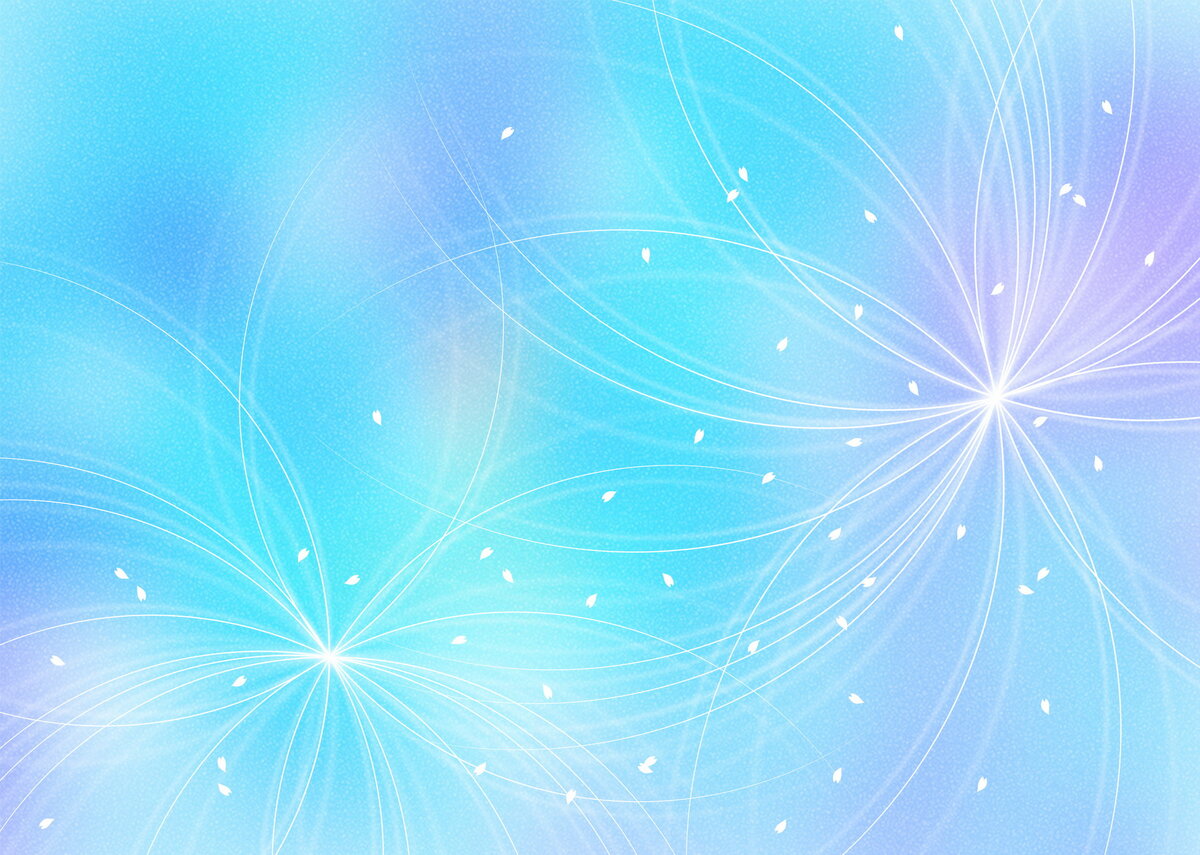 МДОУ  «Детский сад  № 42» города Ярославля
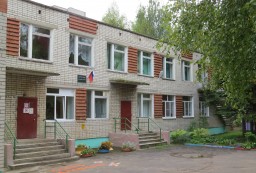 Детский сад есть на свете,
Очень нравится детям,
И звучит там всегда детский смех.
Здесь тебя приласкают и слегла поругают
Здесь так много забав и потех!
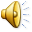 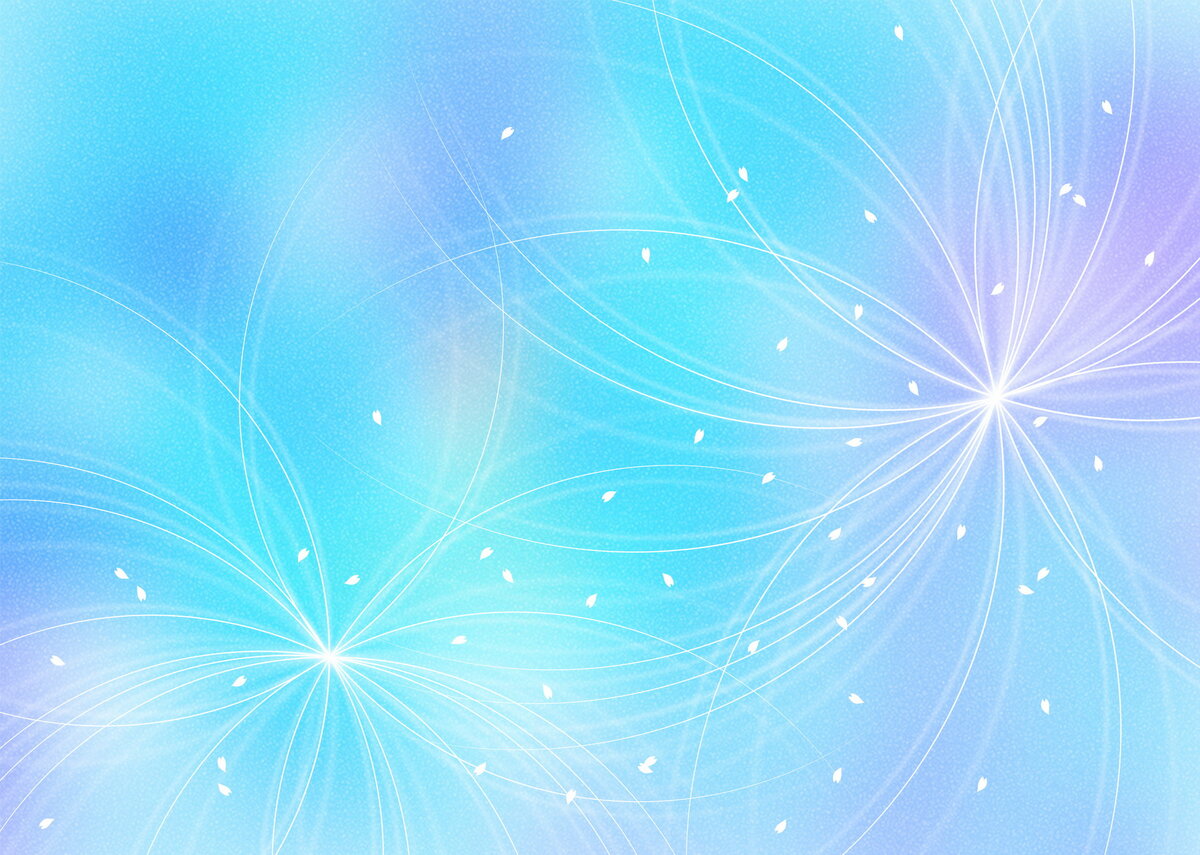 Группа комбинированного вида 
  № 1 «Умнички»
«Мы умные и смелые
И в деле все умелые , 
Наш девиз – не унывать,
Все пройти и все понять!»

В нашей группе самые веселые и смелые мальчики, и самые красивые и умные девочки!
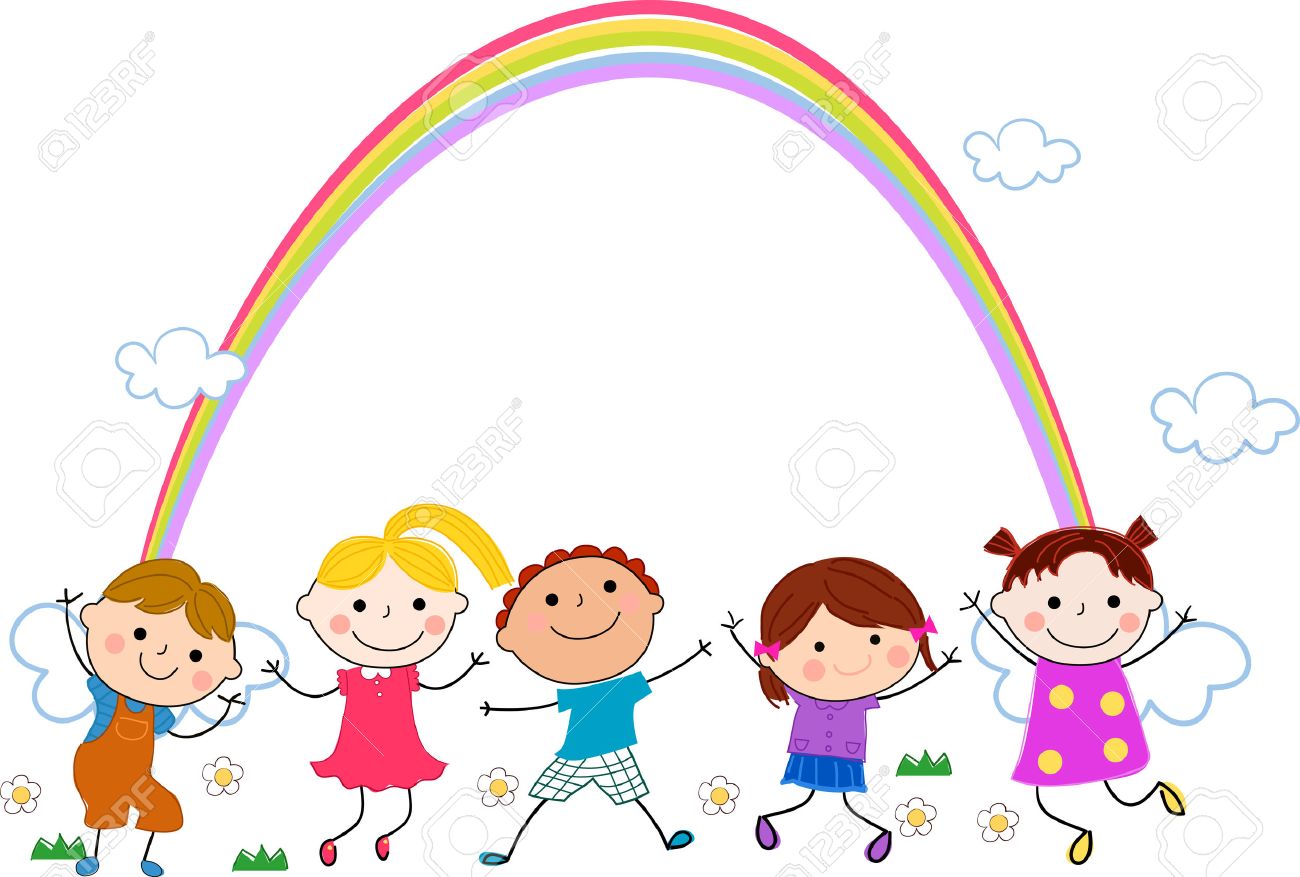 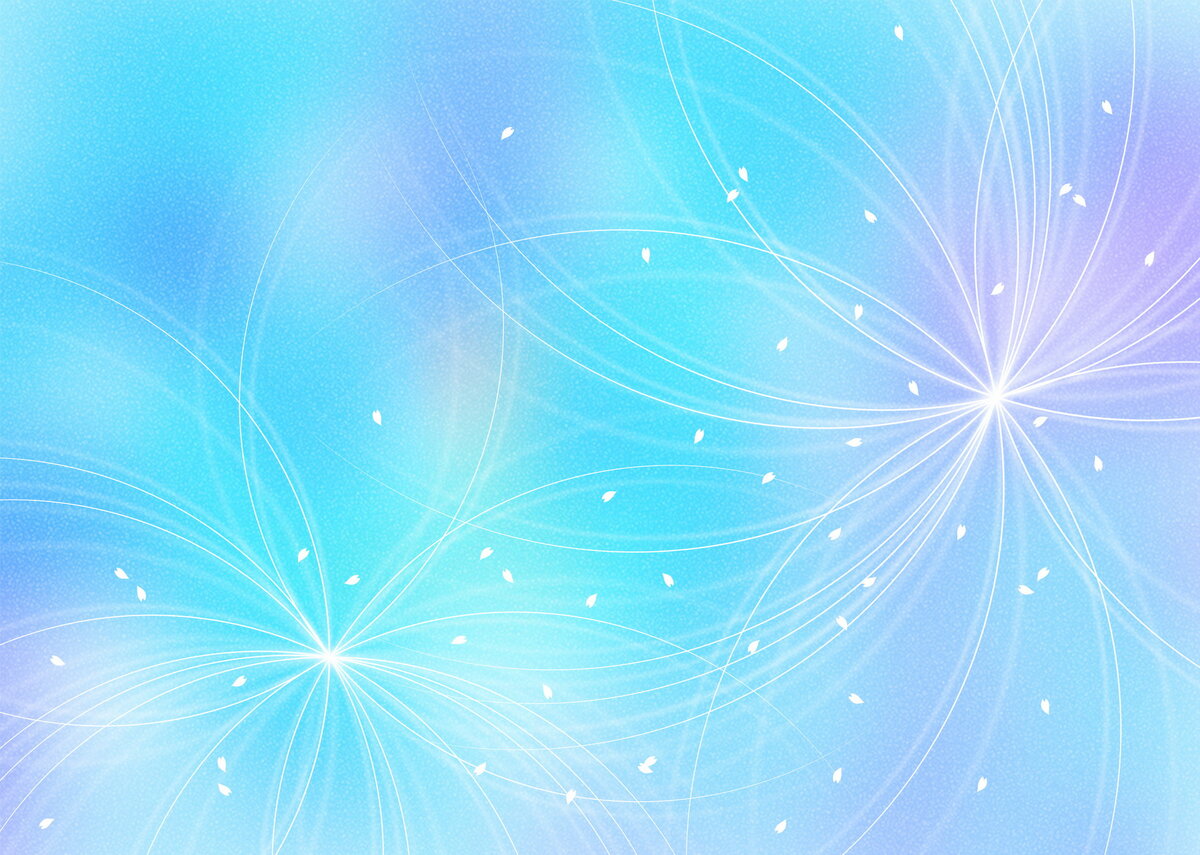 Всегда с детьми
Воспитатели группы:   
Волченкова Ольга Ивановна                        Бахвалова Екатерина Ивановна
 



 





			
Не пускают маму в сад? Не грусти, приятель.
Вместо мамы у ребят в группе ВОСПИТАТЕЛЬ!
Нам семья вторая – группа, здесь игрушки и уют,
А скучать и плакать глупо, мамы вечером придут.
Игры, песни очень кстати подобрал нам воспитатель.
В группе весело у нас, каждый день и каждый час!
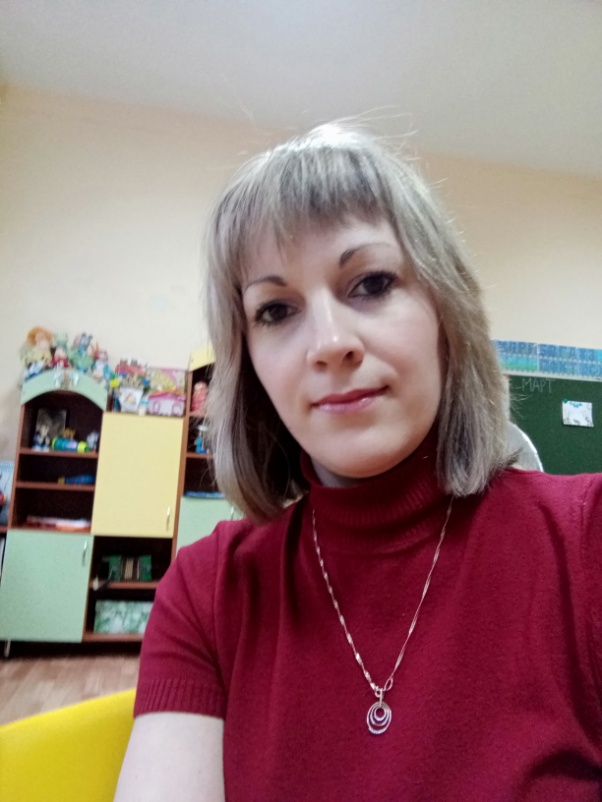 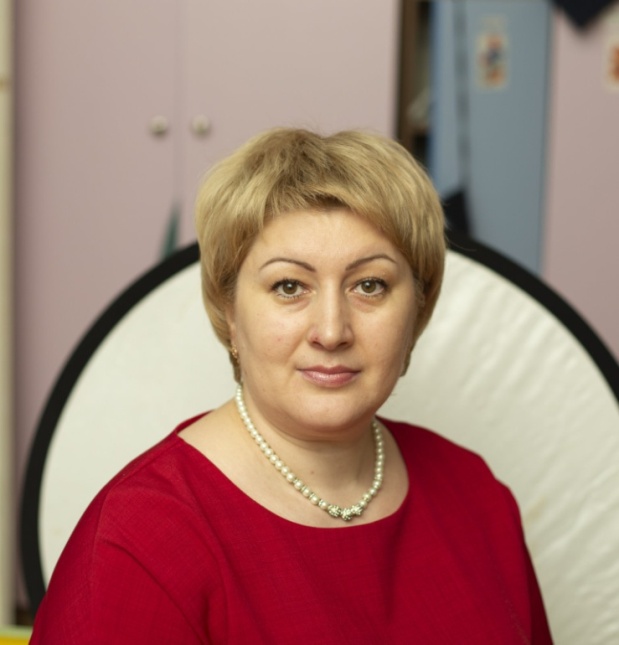 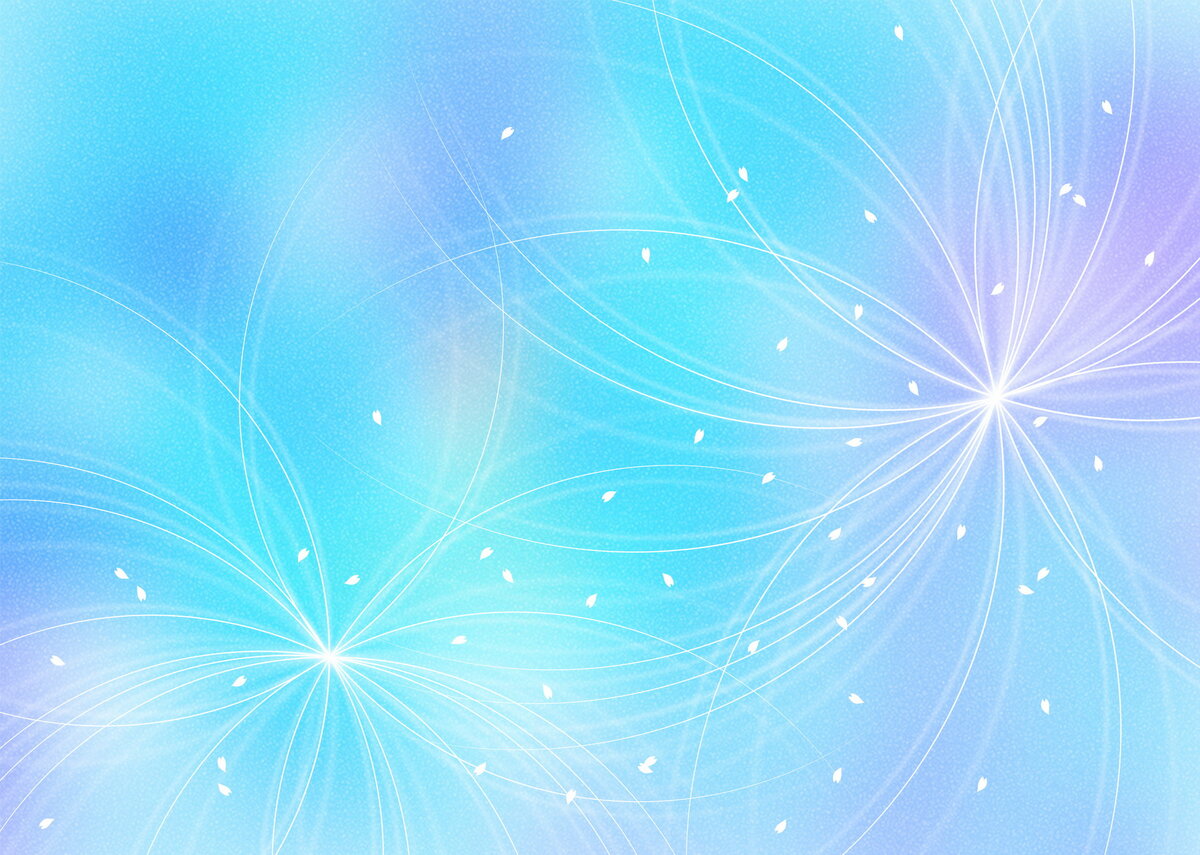 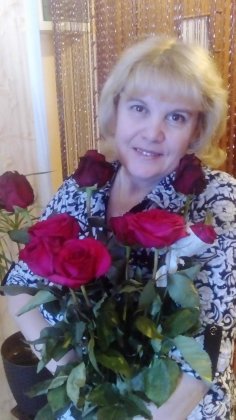 Учитель-логопед:
Силивакина Ольга Валерьевна
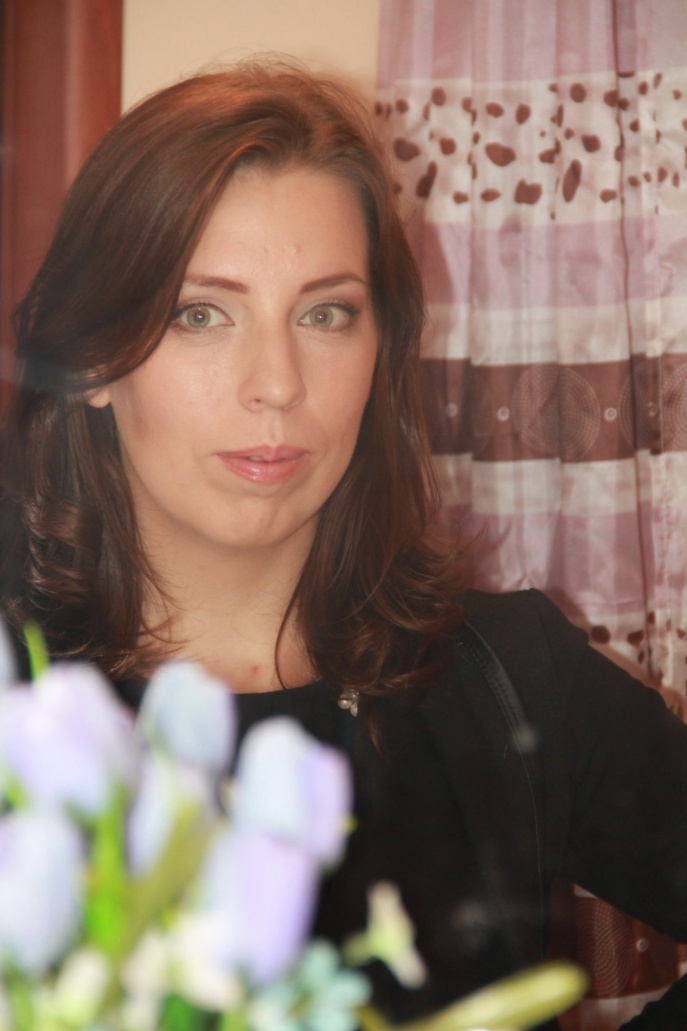 Младший воспитатель: 
Колгашкина Марина Сергеевна
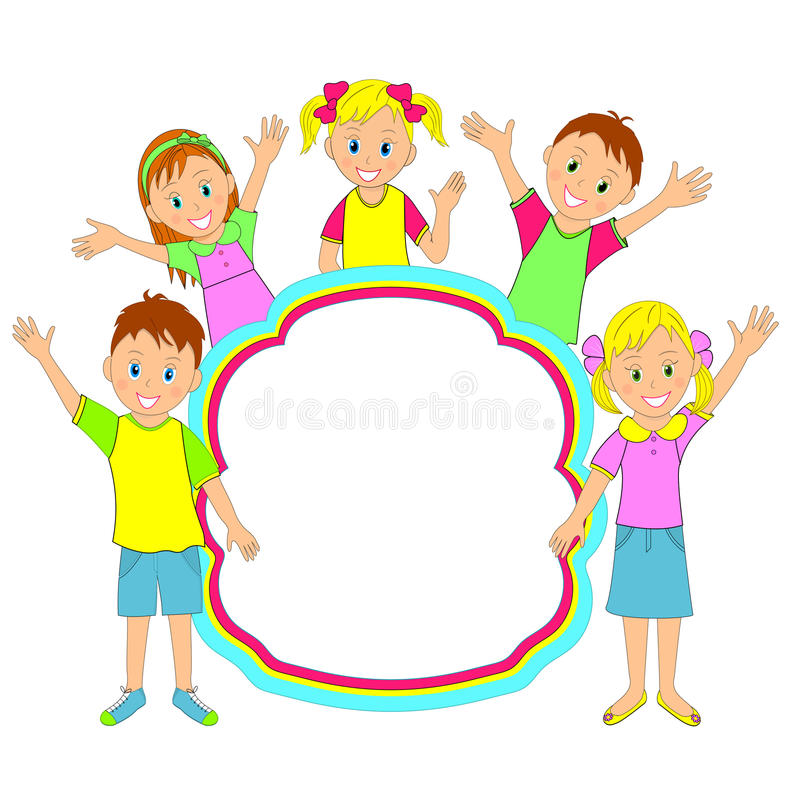 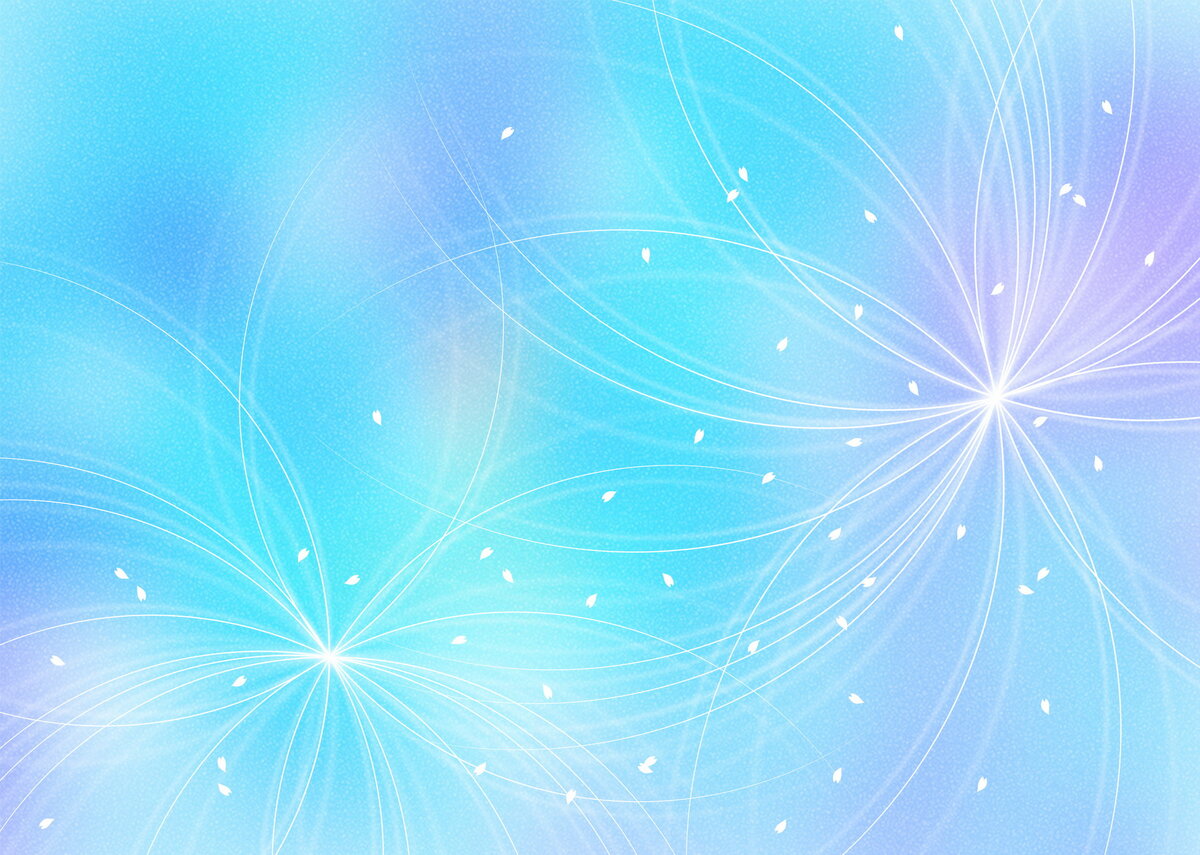 В группе нашей очень интересно!
Хотим мы провести для Вас
экскурсию все вместе.
Мы двери в сказку открываем,
И в нашу группу приглашаем!
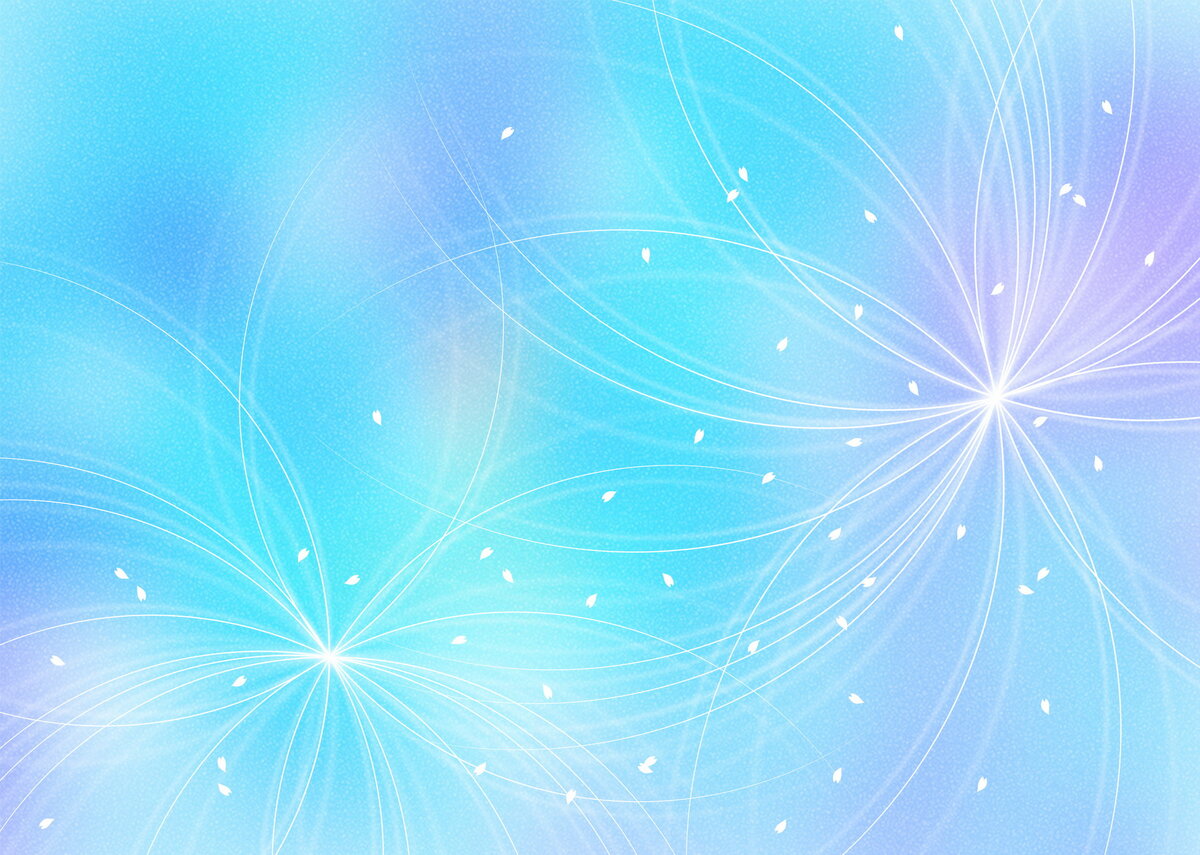 А это – наша раздевалка,Хранит одежду всех детей.

В раздевалке шкафчики. 
В них пальто и шарфики,
Туфли, шапочки, ботинки, 
А на шкафчиках картинки:
Знаю я зачем картинки! 
Чтоб не путали ботинки,
Туфли, шапочки, пальтишки 
Ани, Саши и Иришки.
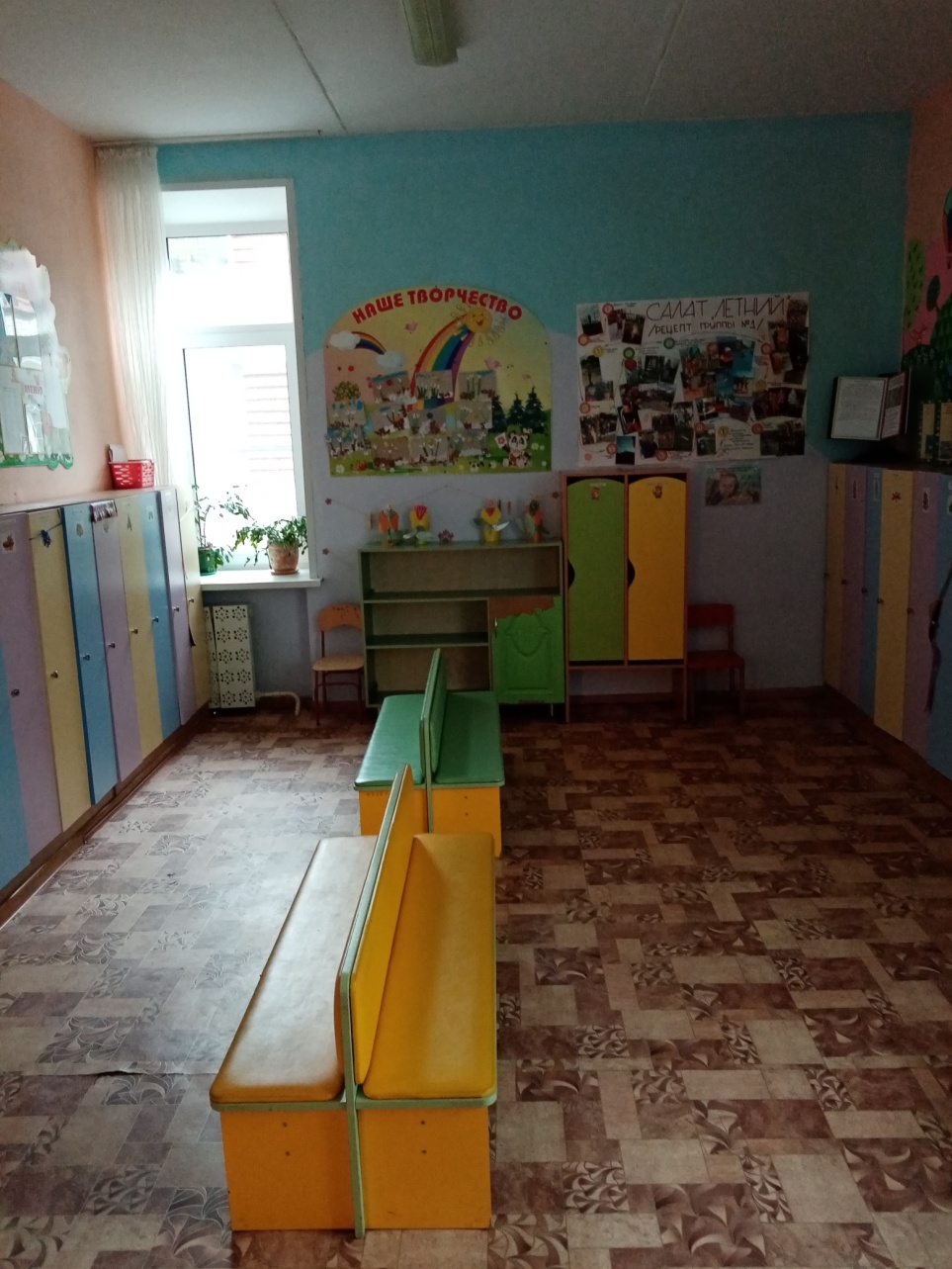 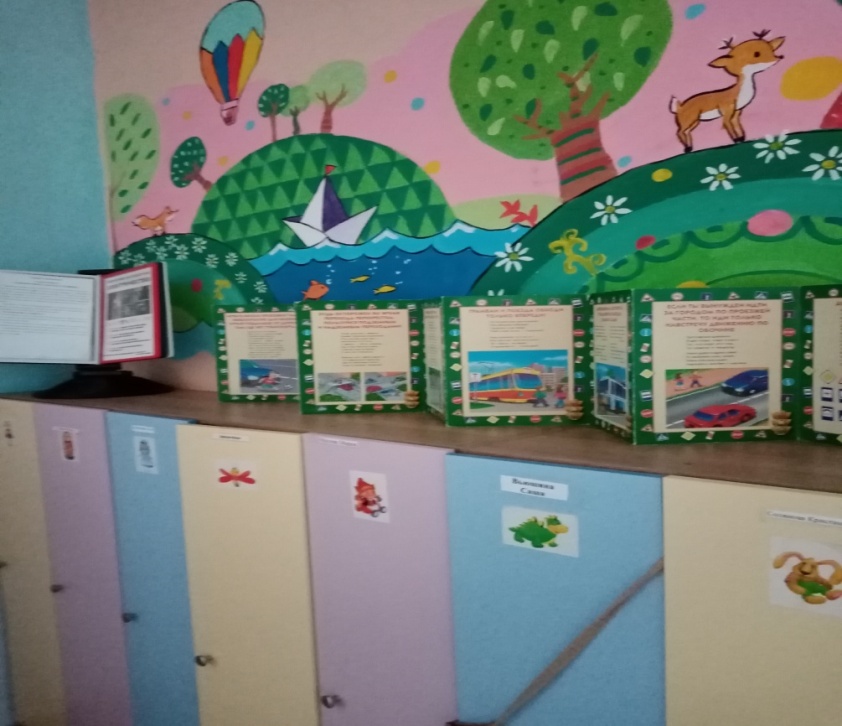 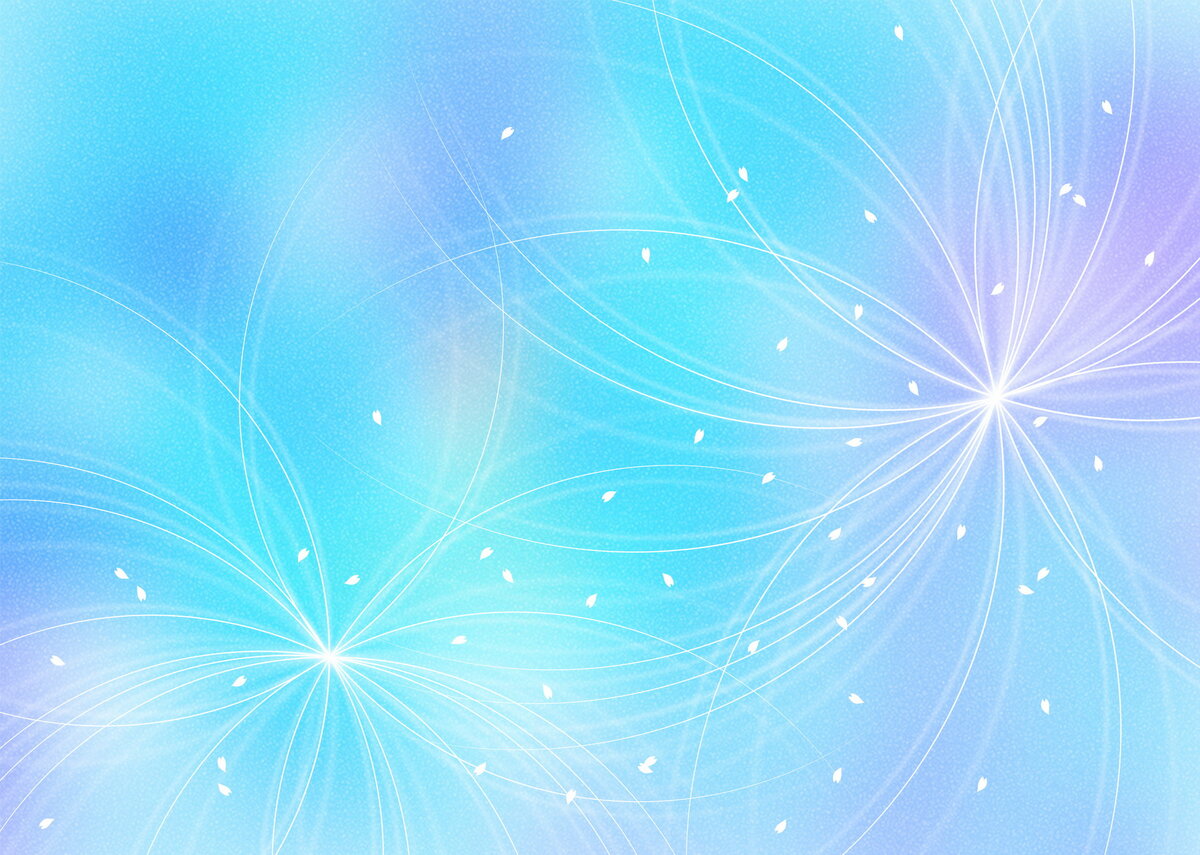 В раздевалке оформлены красочные информационные стенды с необходимой информацией для родителей , выставки детского  творчества
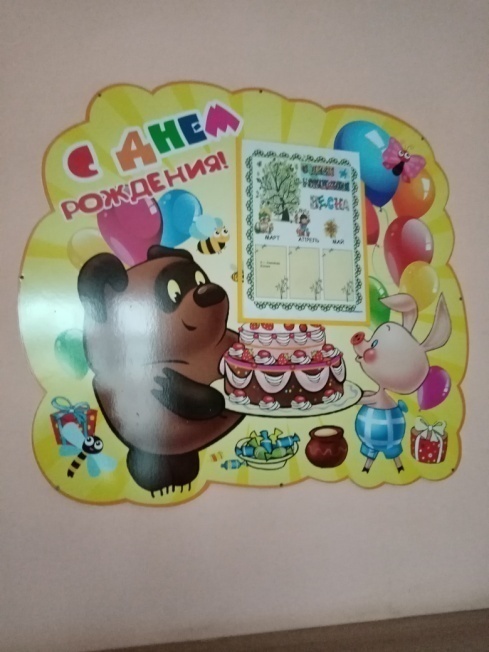 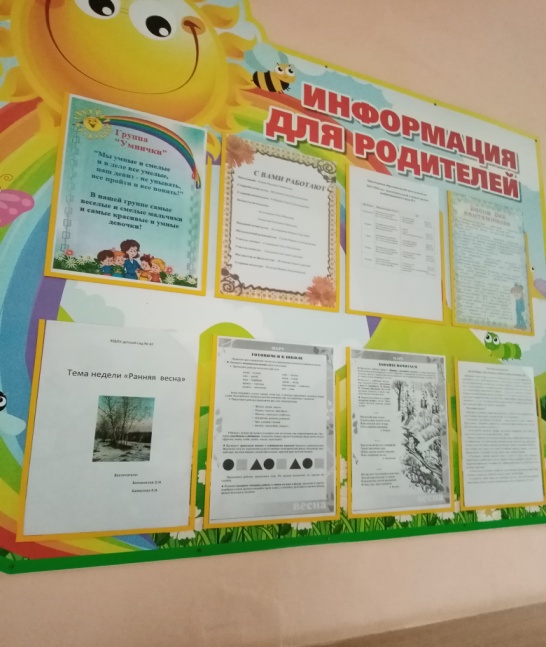 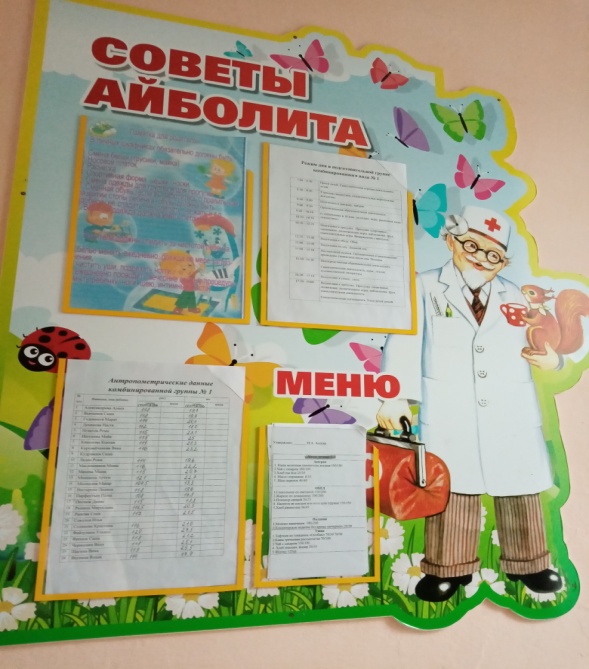 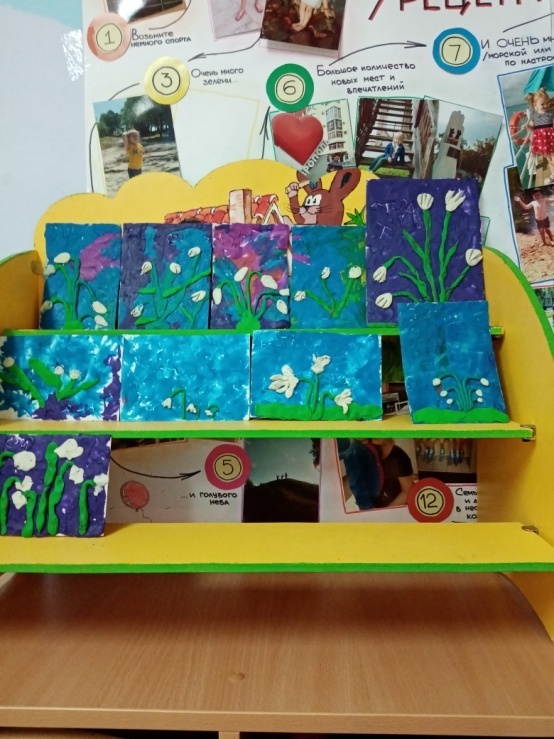 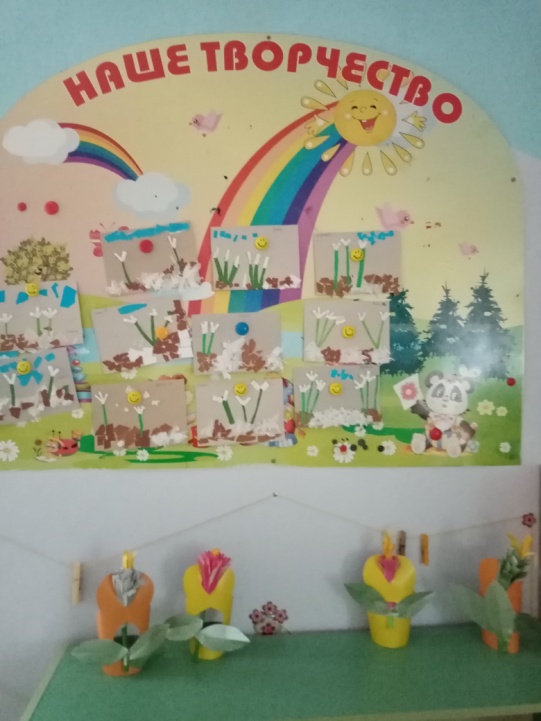 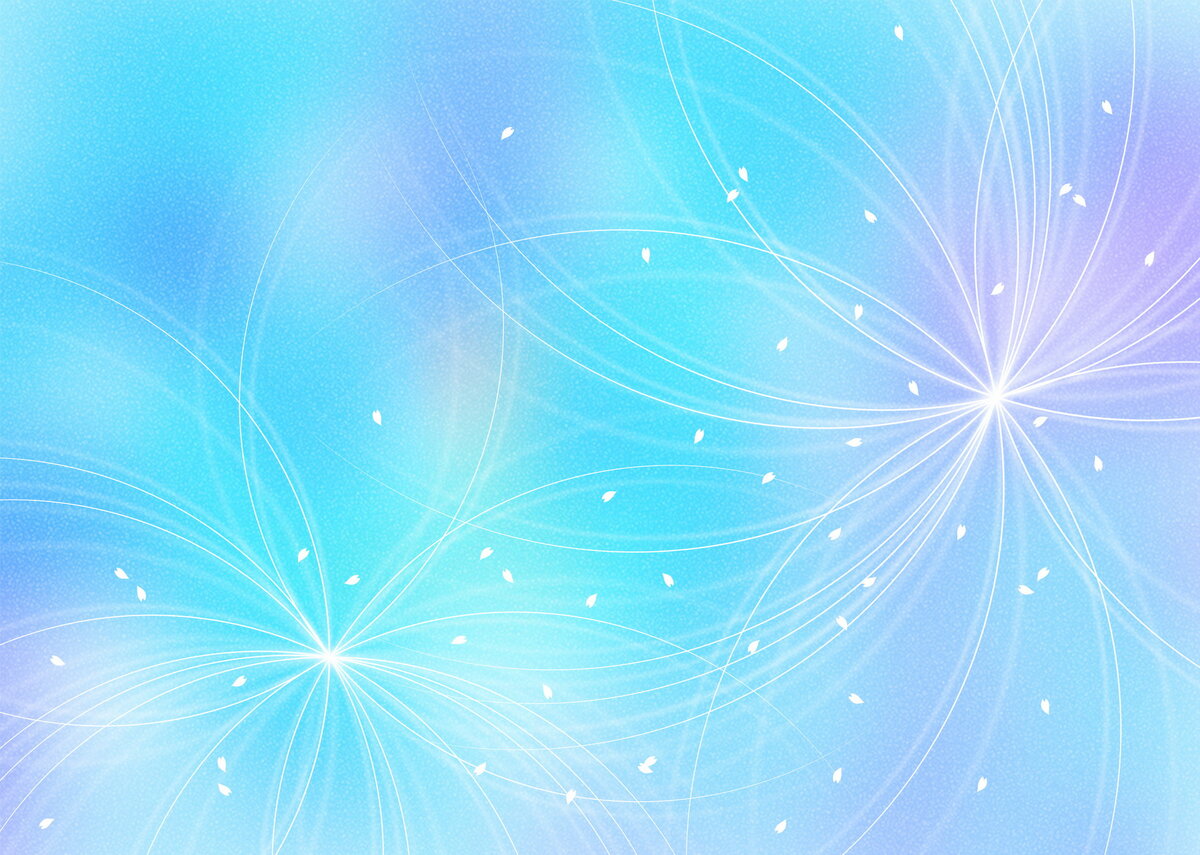 Предметно-пространственная среда нашей группы.
Уголок конструирования
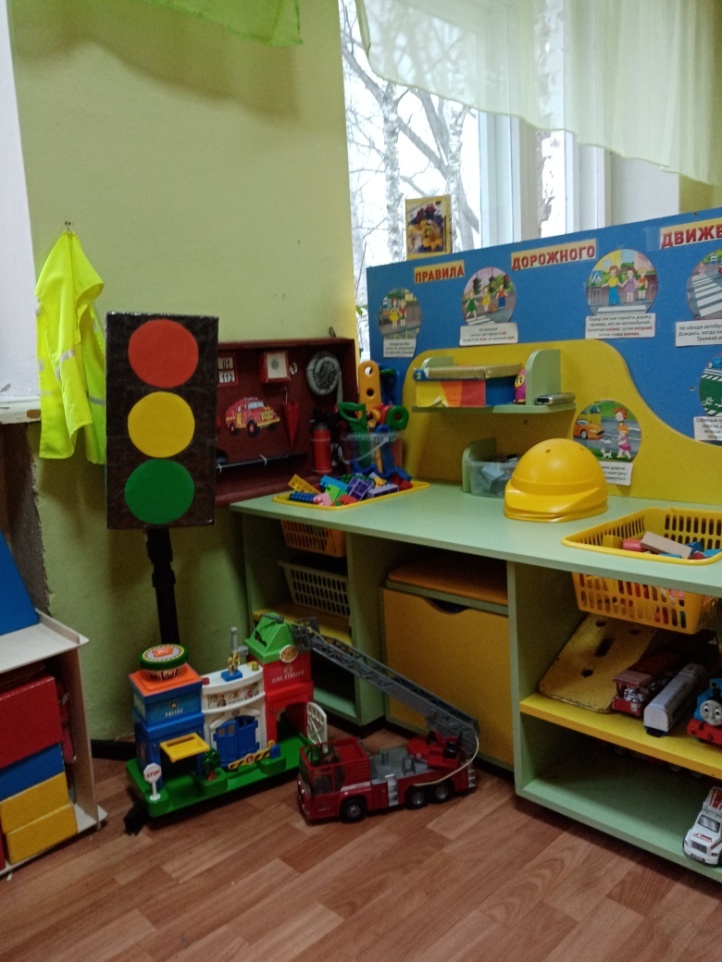 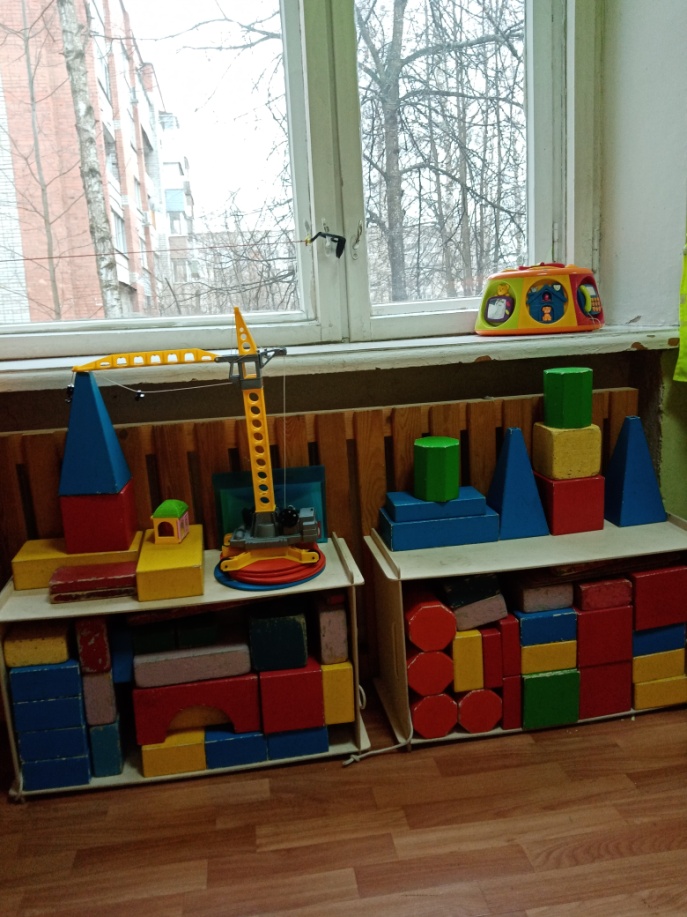 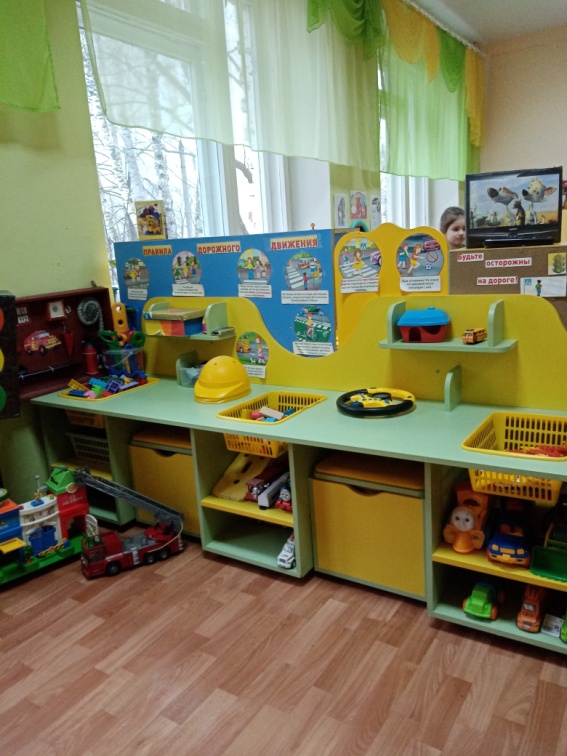 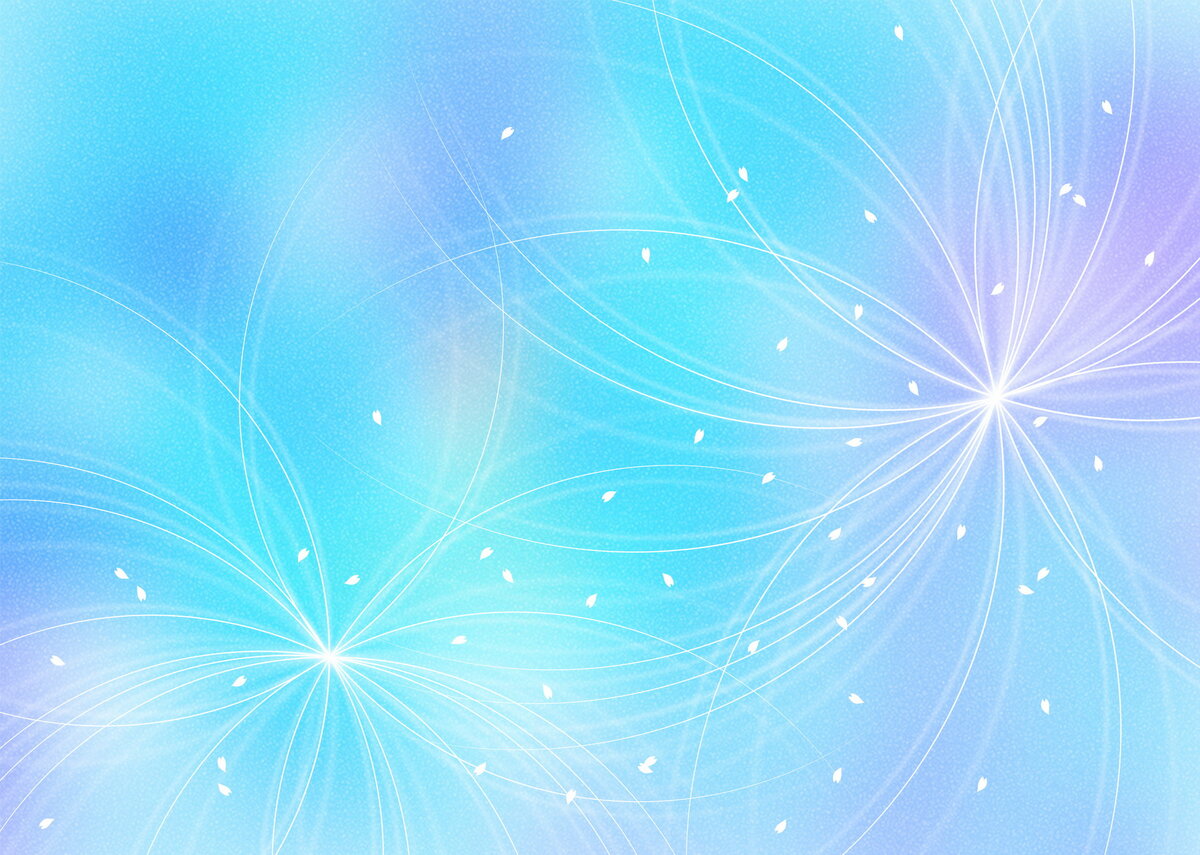 Уголок природы
И уголок природы есть, в нем много интересного – несчесть.
Мир природы познаем, бережливыми растем.
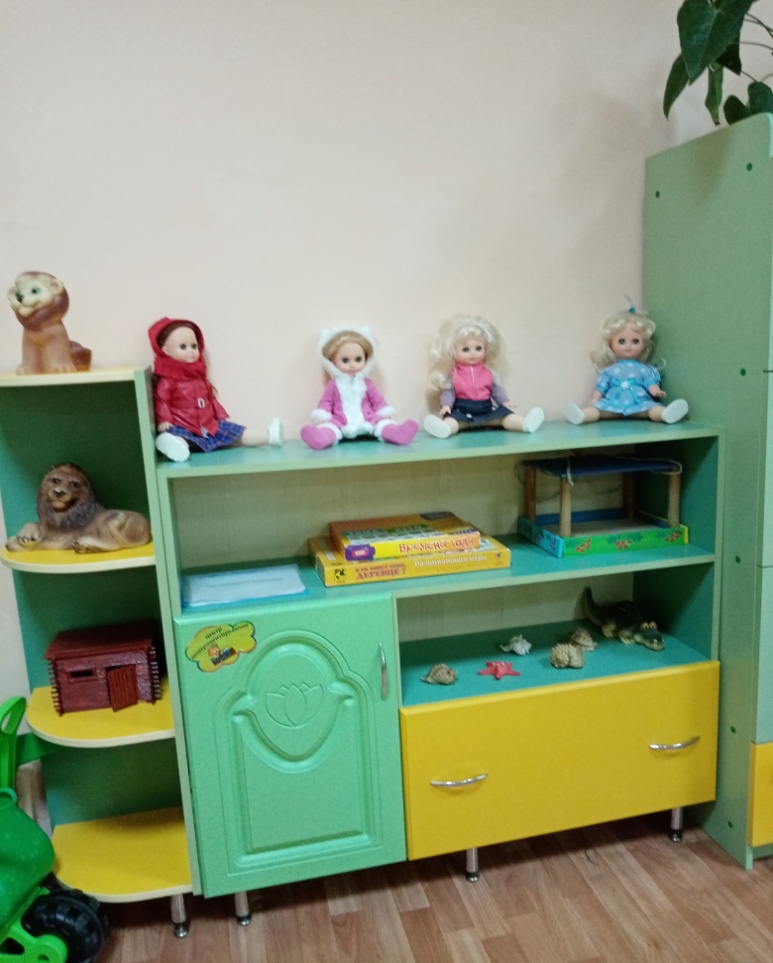 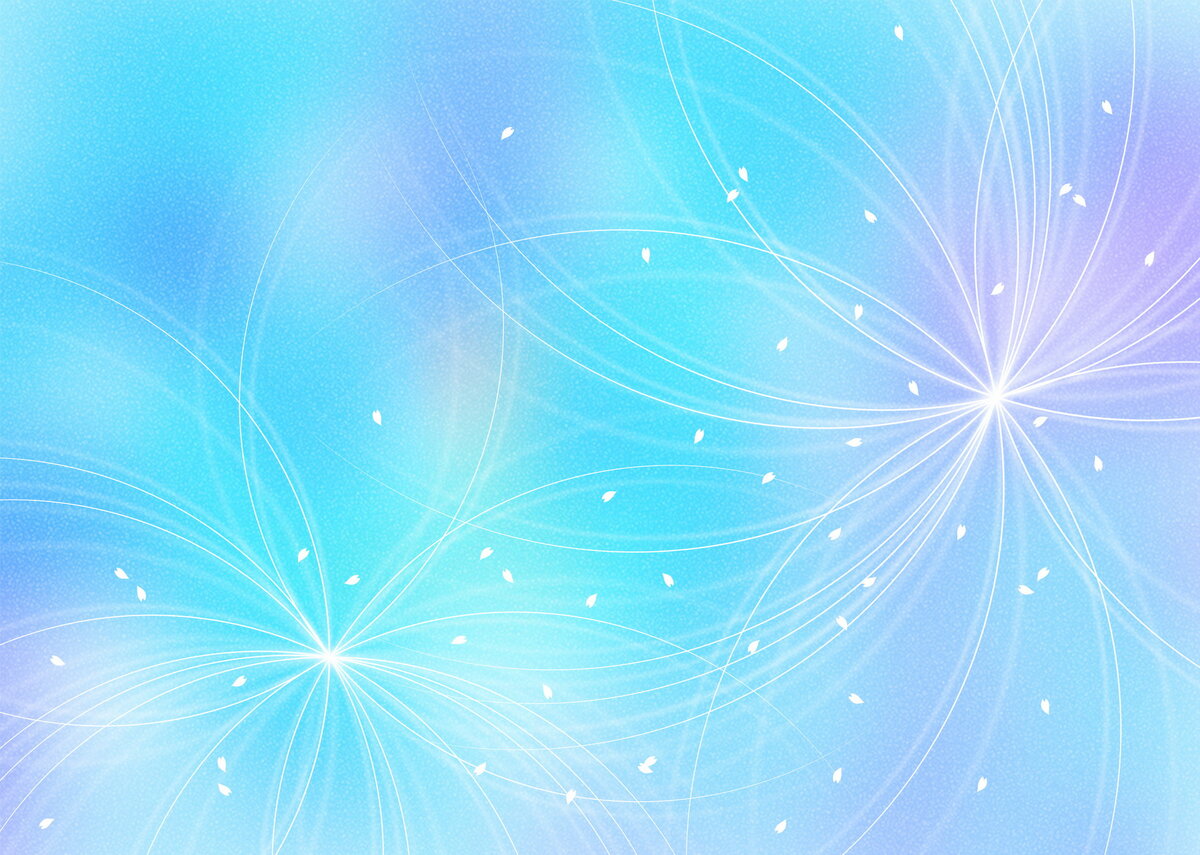 Спортивный уголок
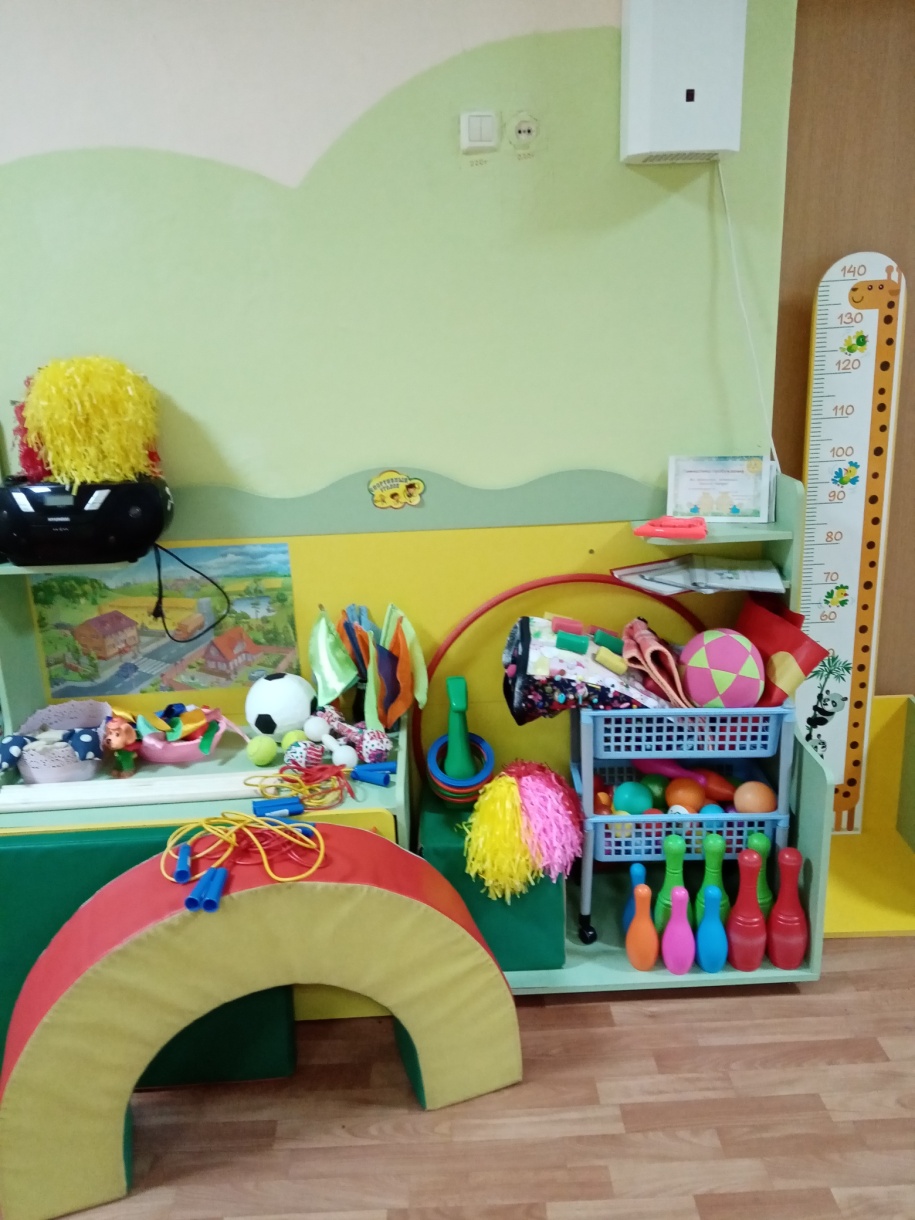 Вот спортивный уголокЗдесь мы тренируемся.Приходите на часокВ наш спортивный уголок.Упражнения с друзьямиВыполняйте вместе с нами!
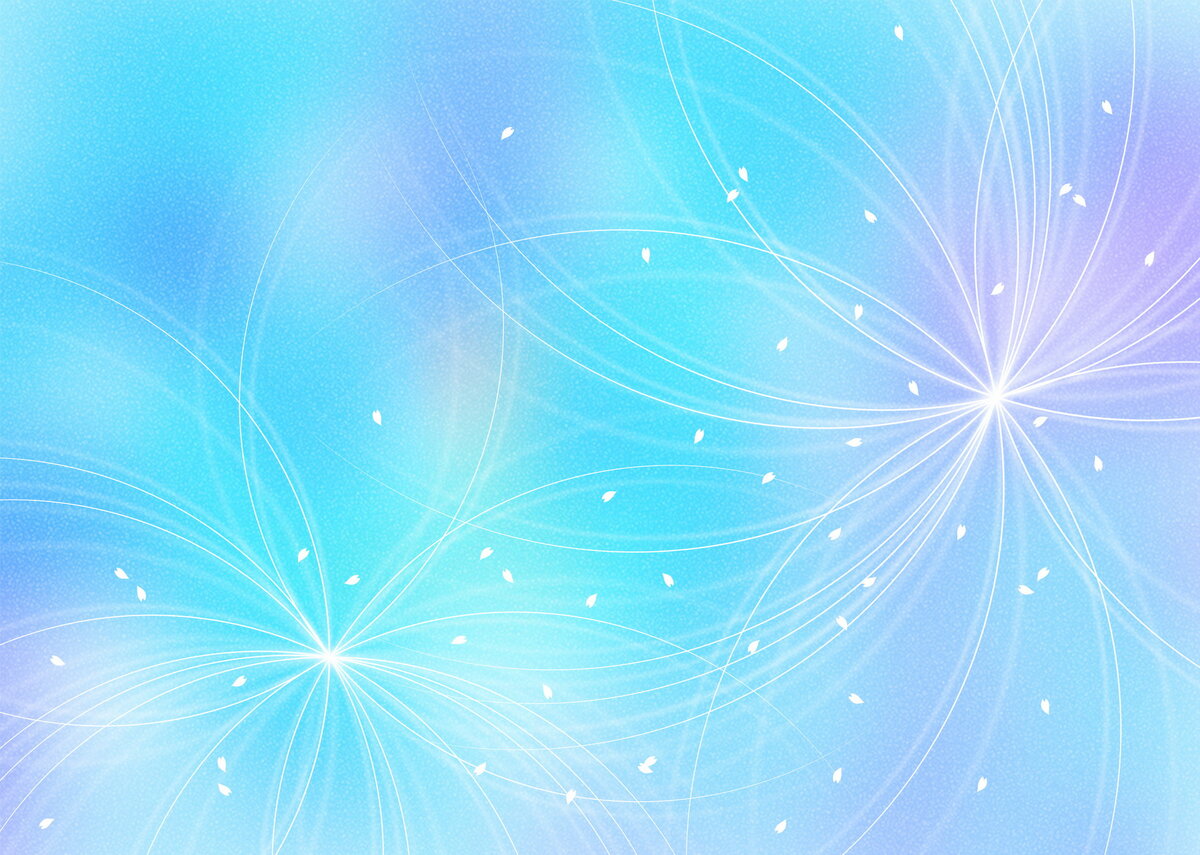 Учебная зона
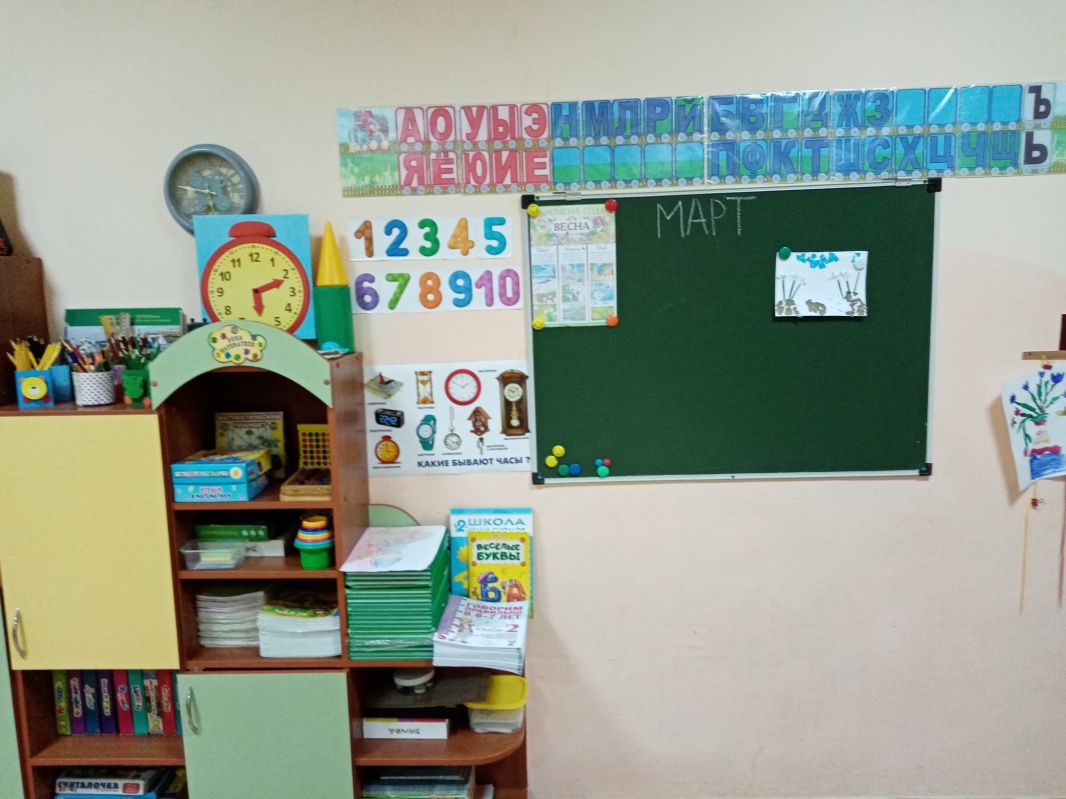 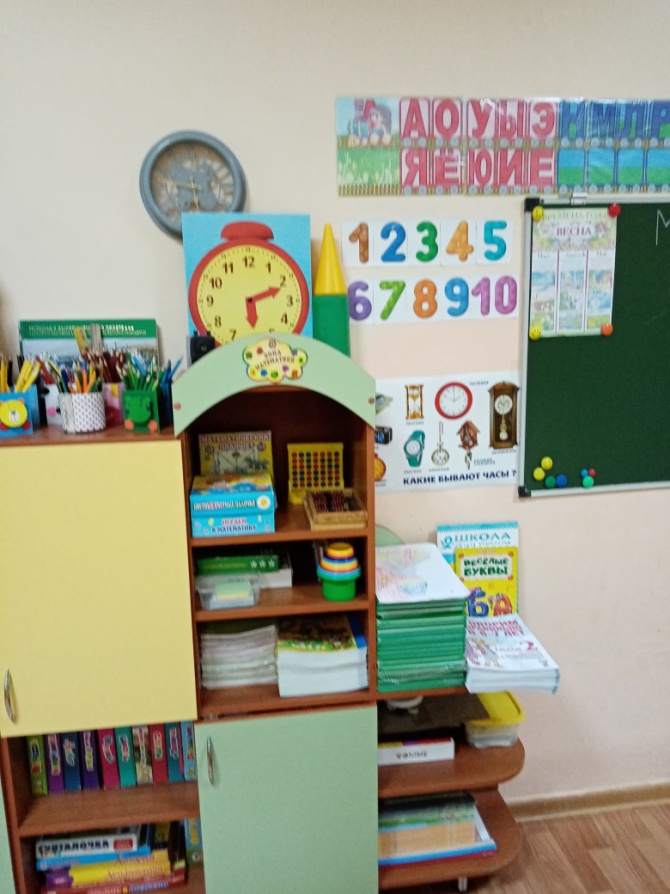 Мы с фигурами знакомы.
 Про цифры много узнаём.
 И математики законы
 Постигать не устаём!
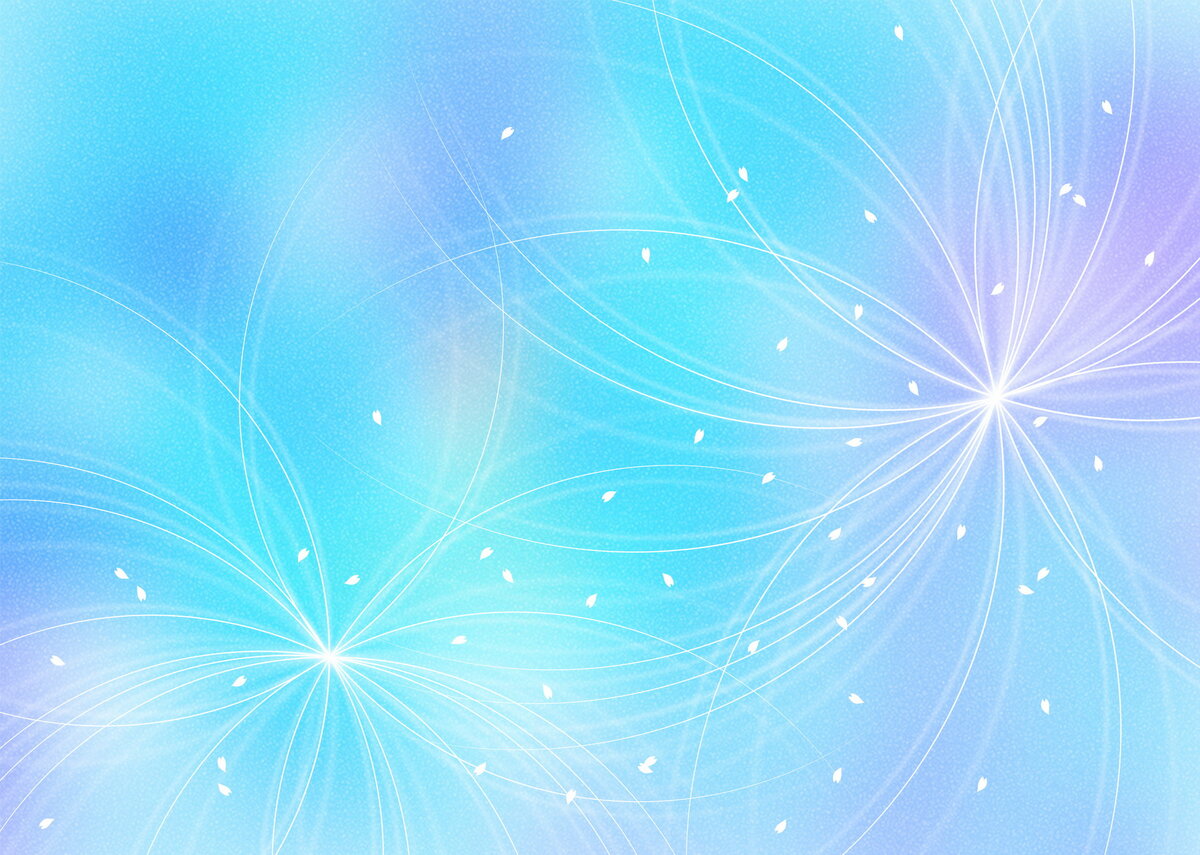 Речевой уголок
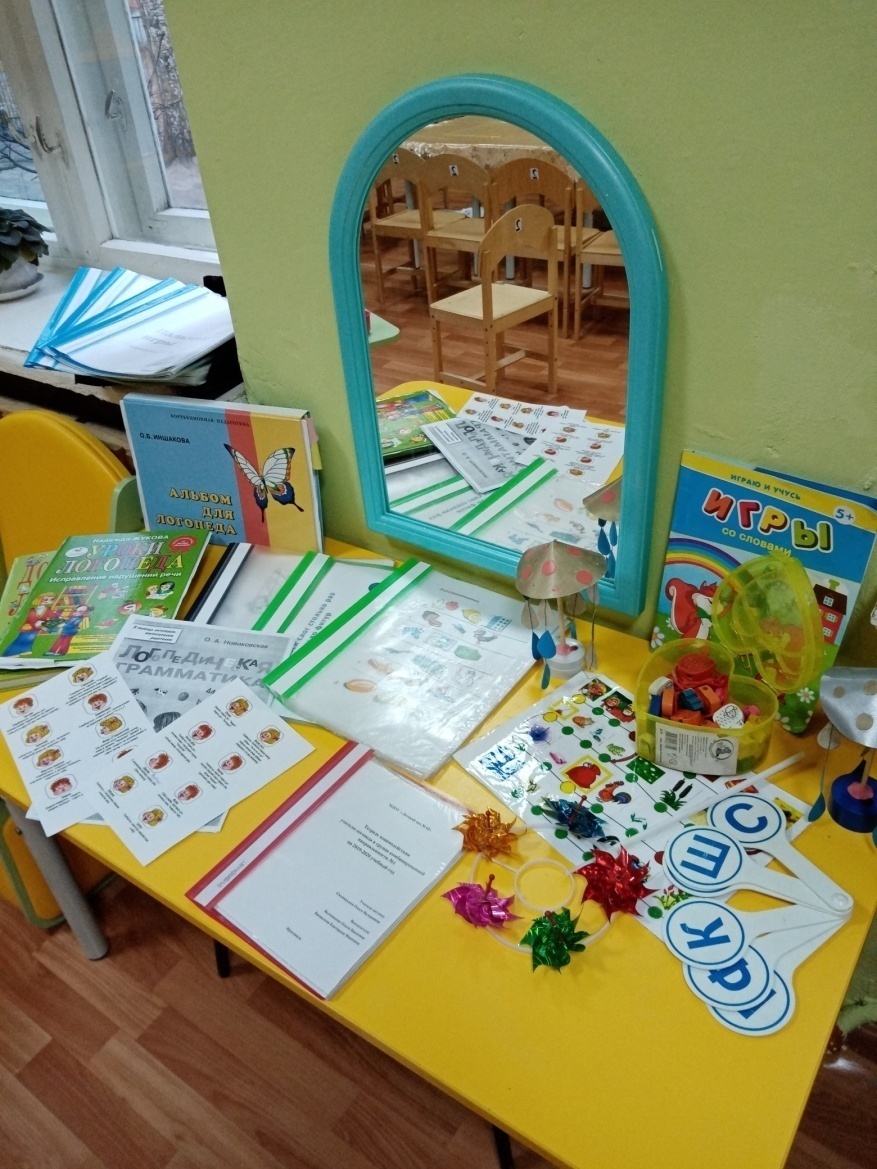 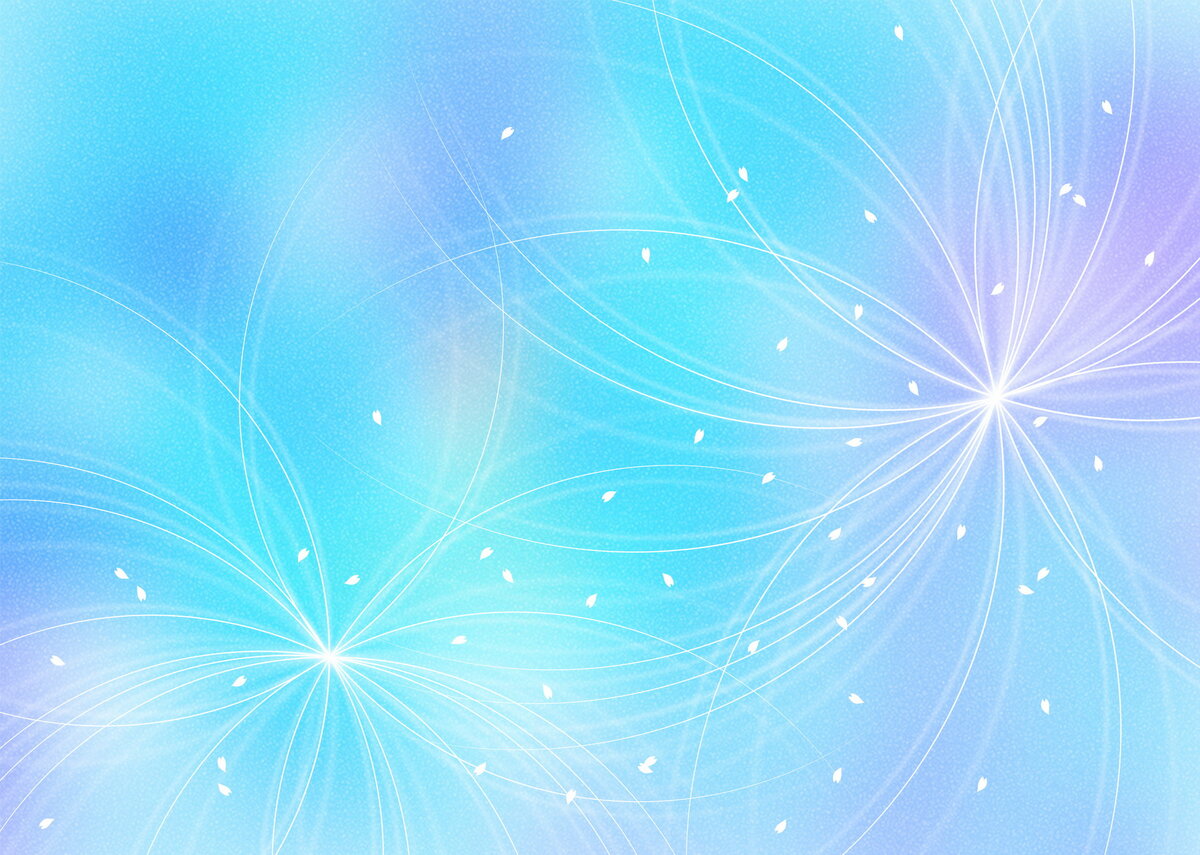 Музыкально-театральный уголок
Колокольчики звенят, Барабанчики гремят, Маракасы, дудки, бубны, Строим музыкальный лад.
Очень мы театры любим, Круглый год мы с ними дружим:В нашей группе все актеры,Кукловоды и танцоры.
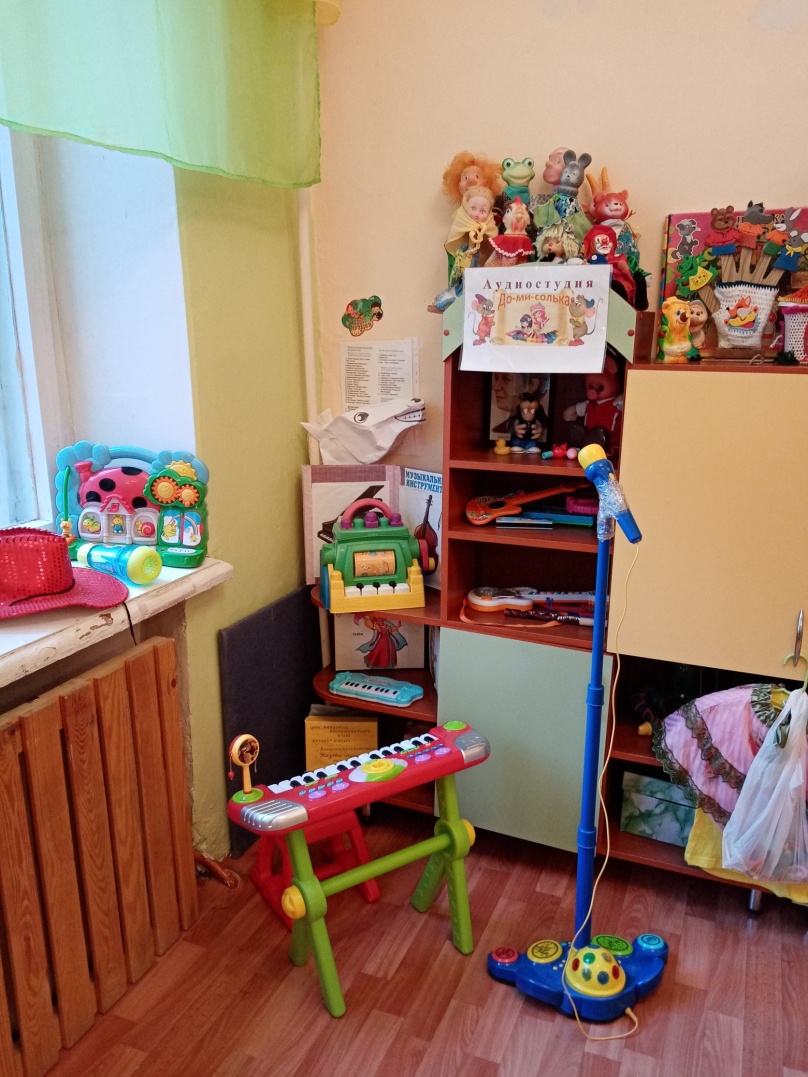 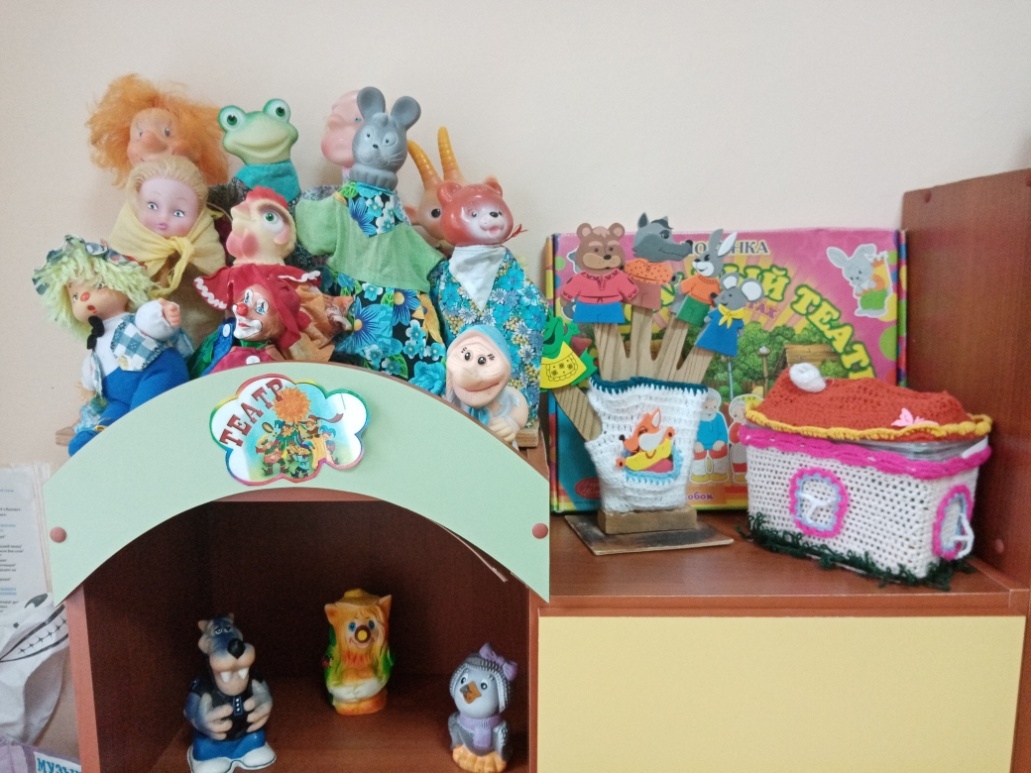 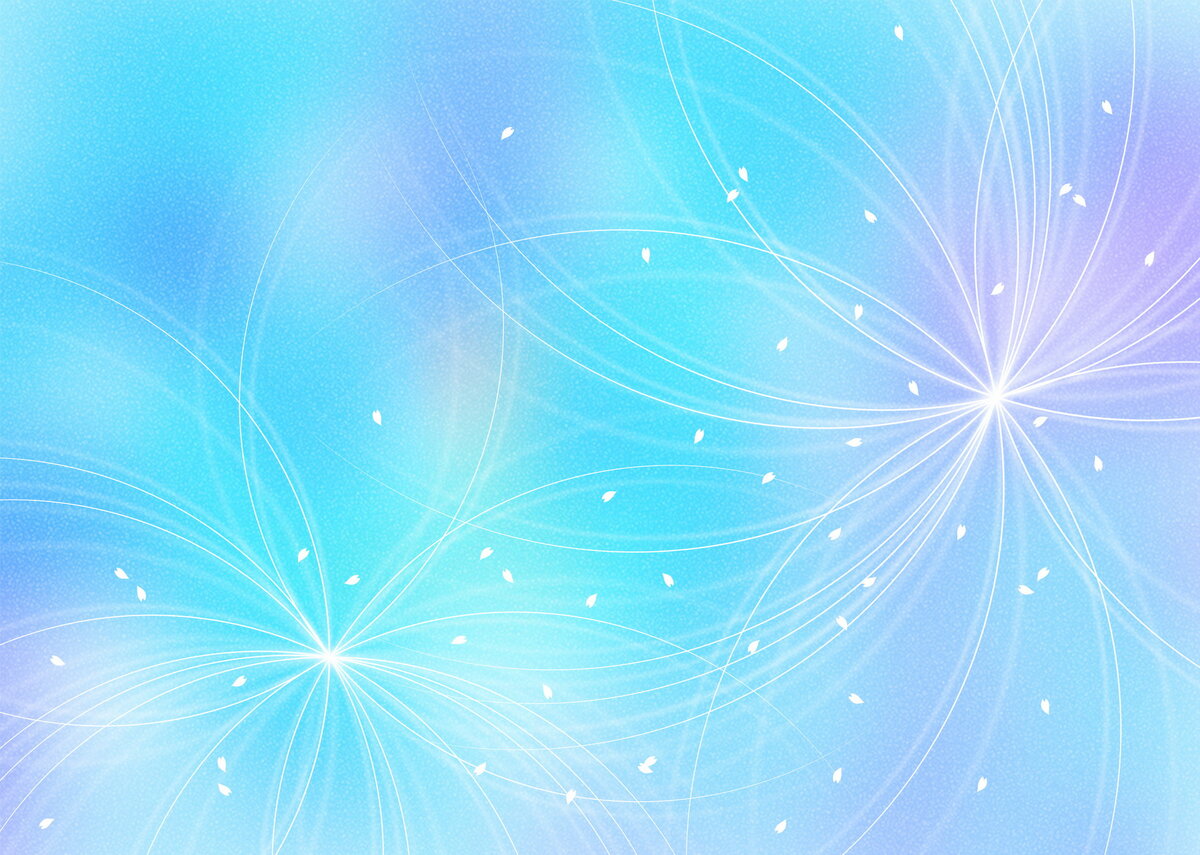 Уголок дежурства по столовой
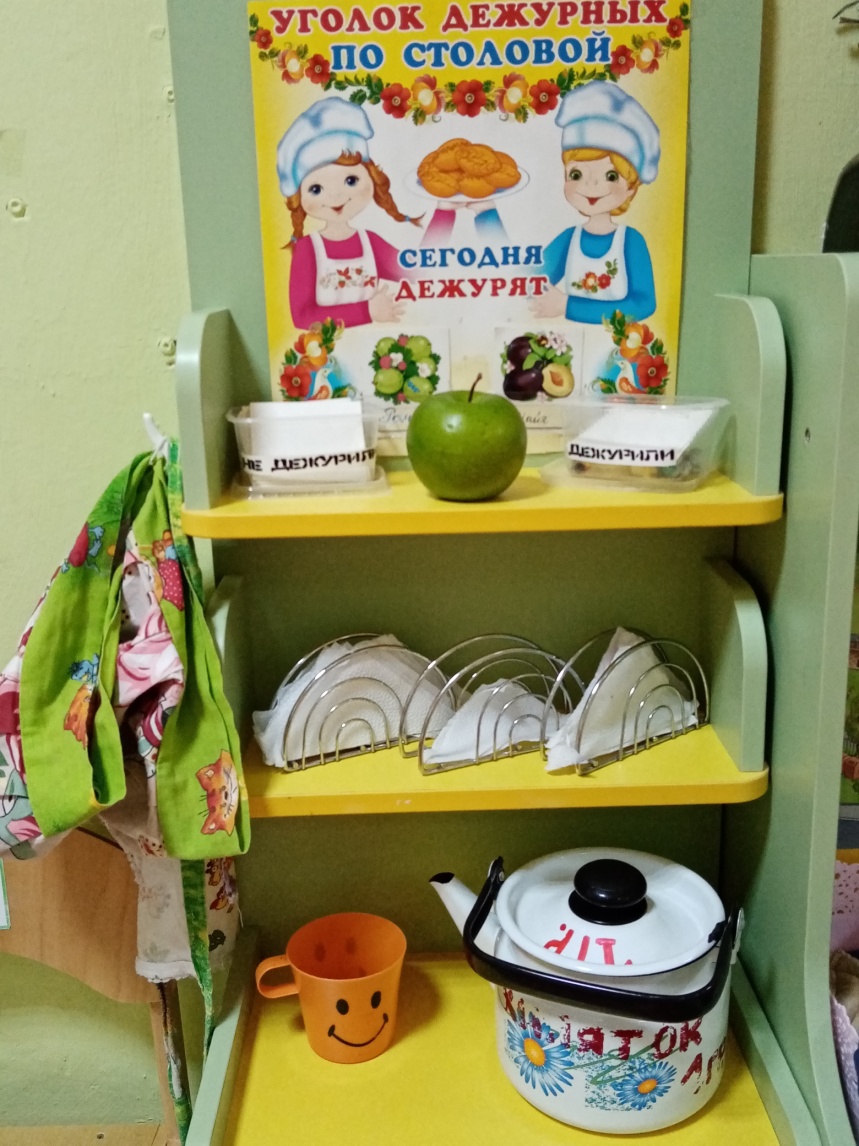 В игры разные играем,
Всех с собою приглашаем!
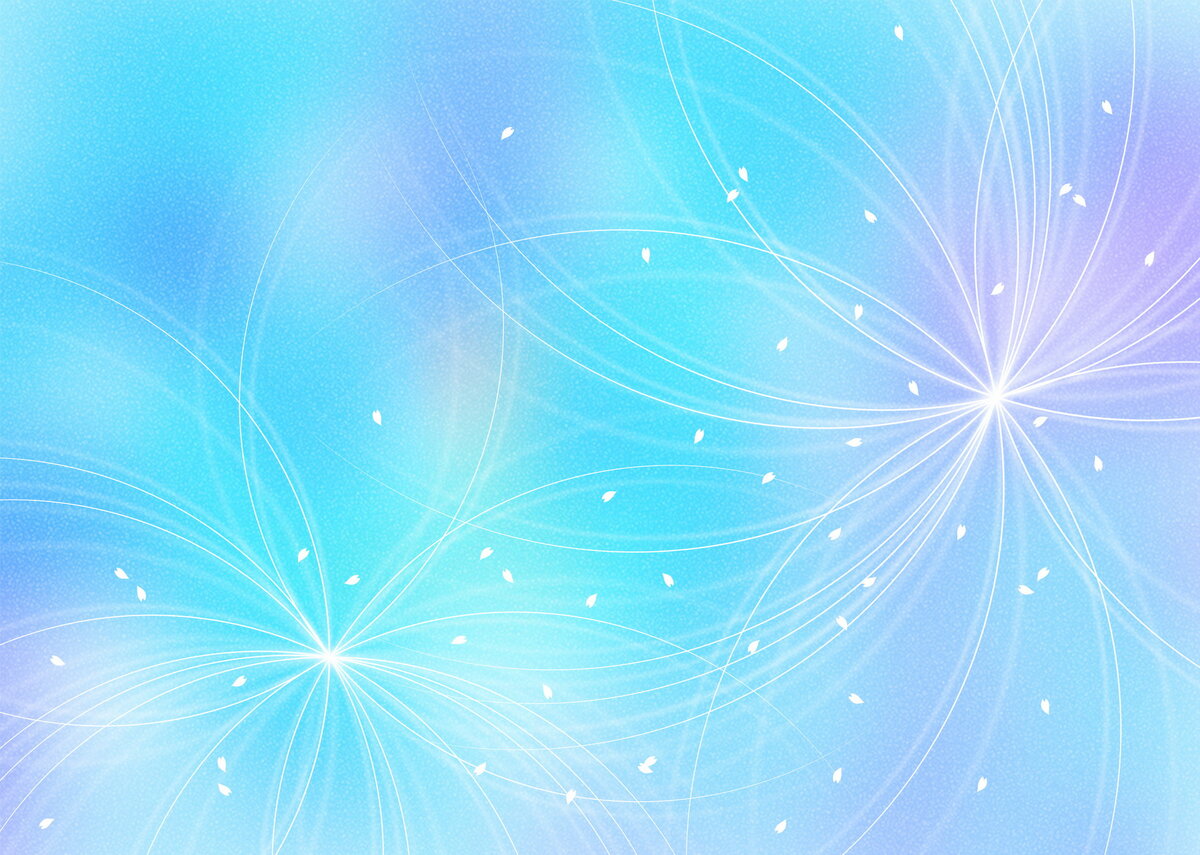 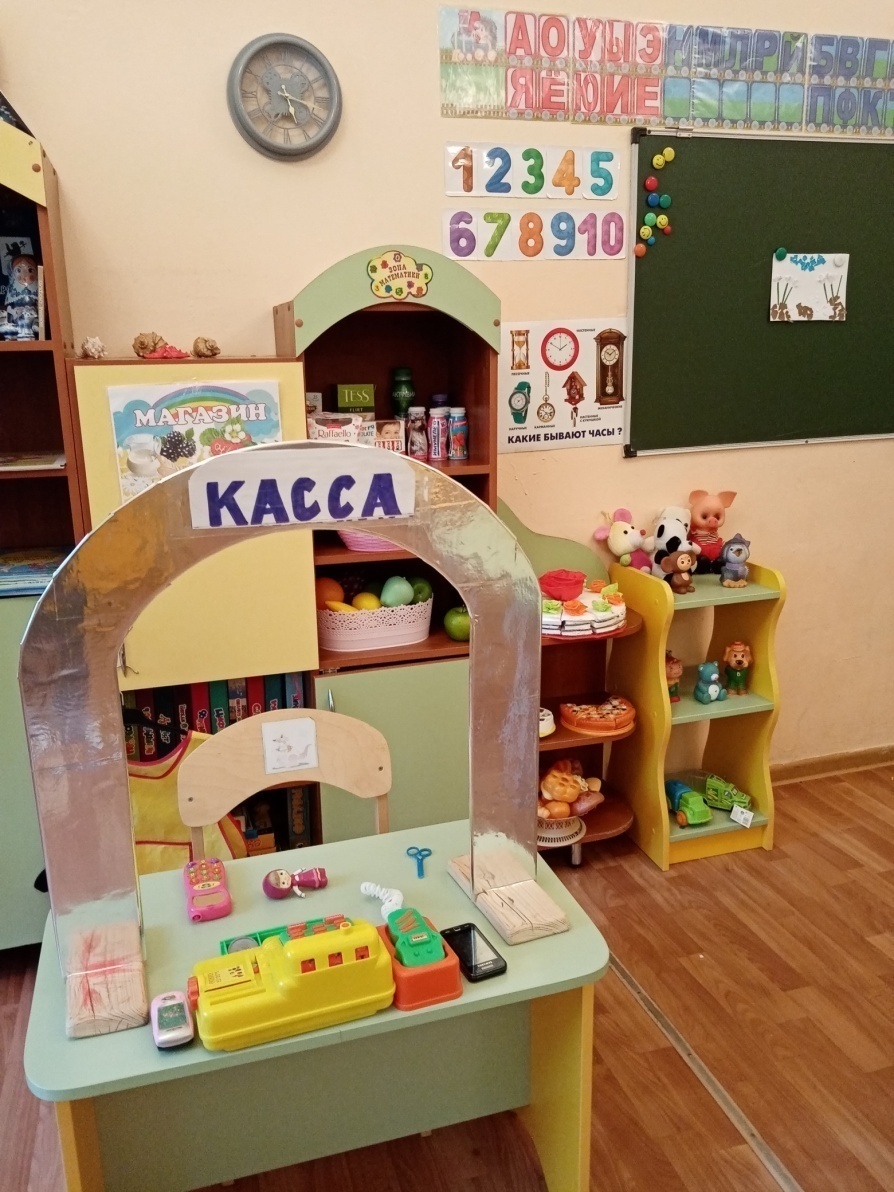 Любим в магазин играть
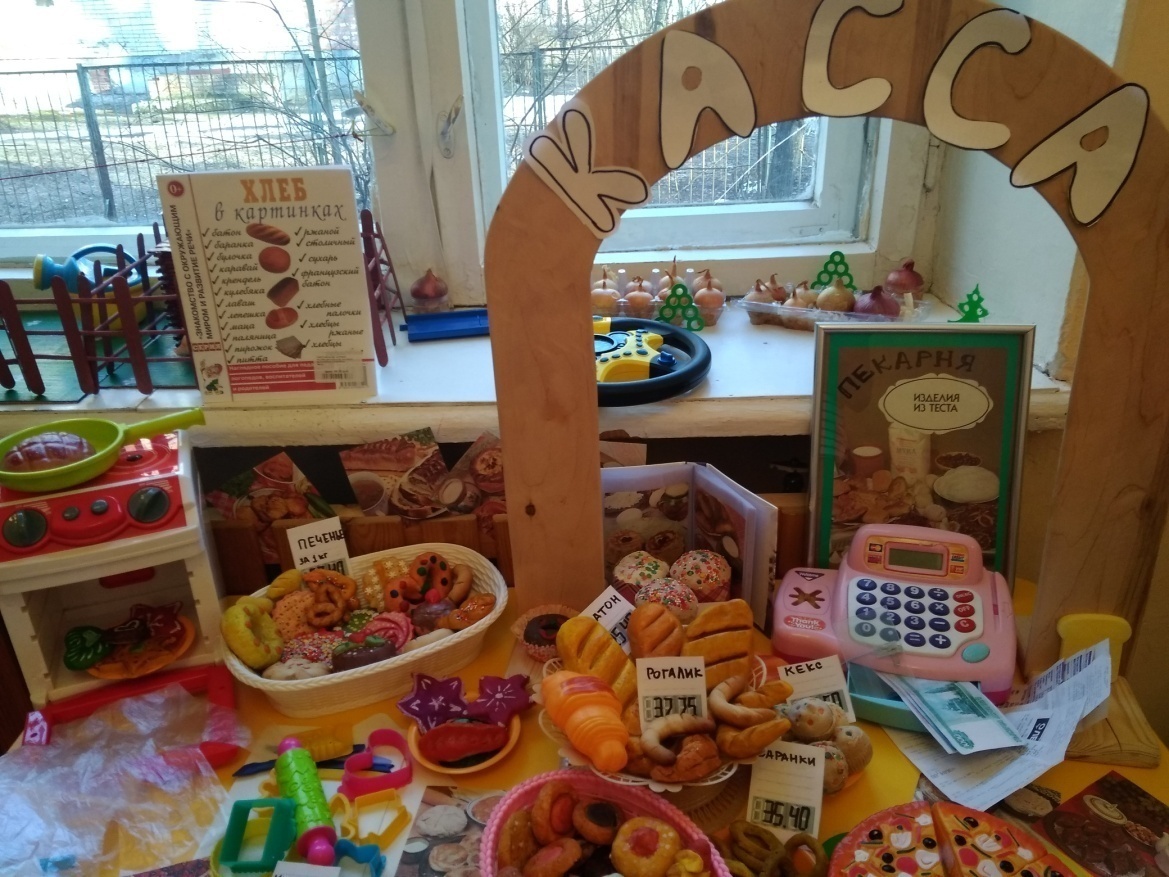 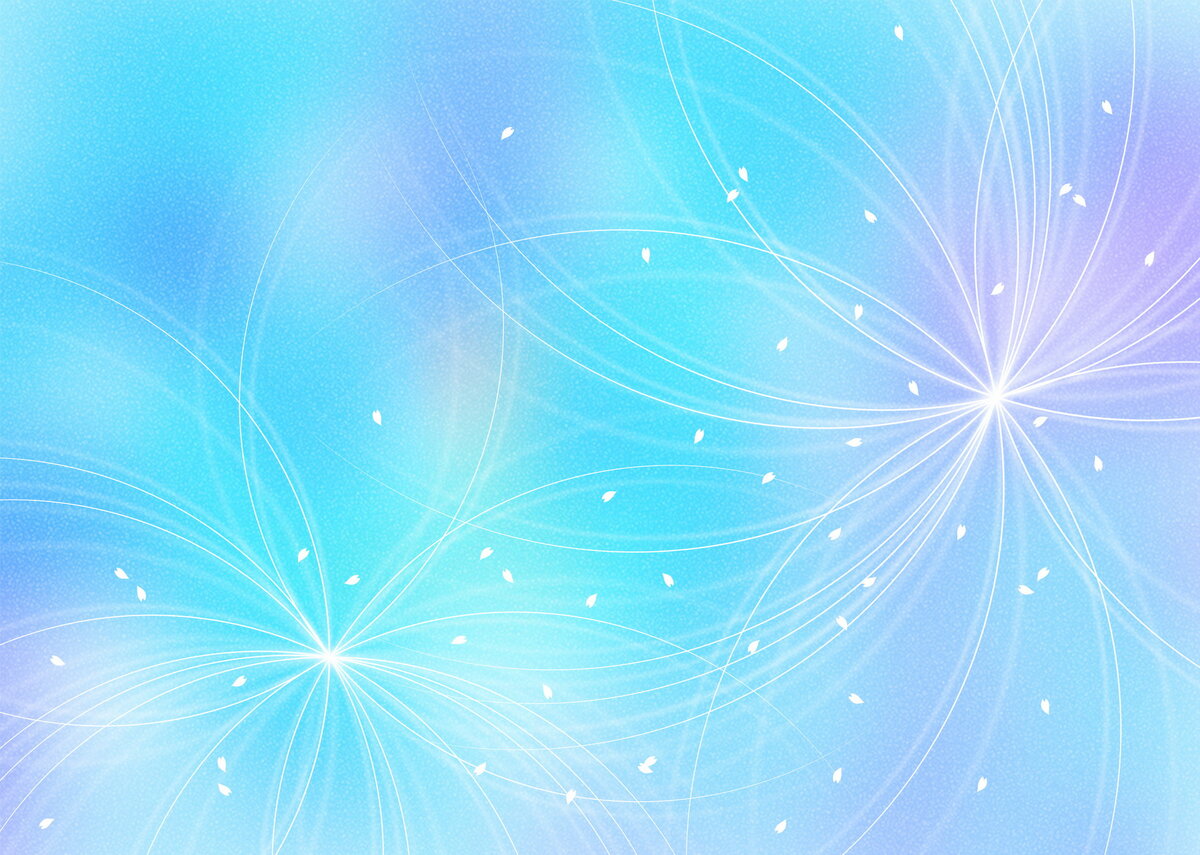 Любим в парикмахерскую играть
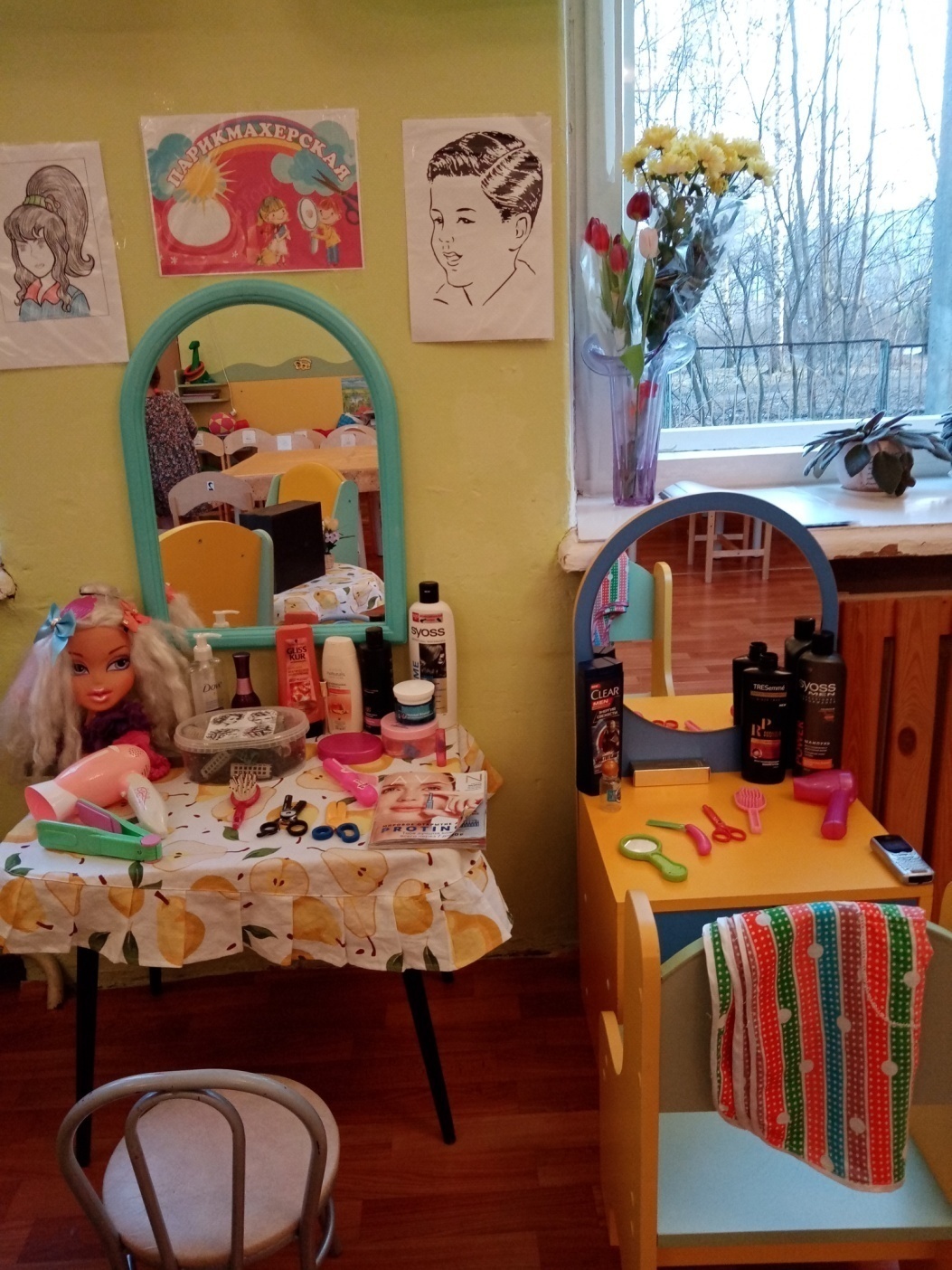 В парикмахерской шикарнойЕсть весь нужный инструмент, Тушь, помада, и румяна.
Тут Вам сделают прически Покороче, подлинней.
Приходите к нам скорей!
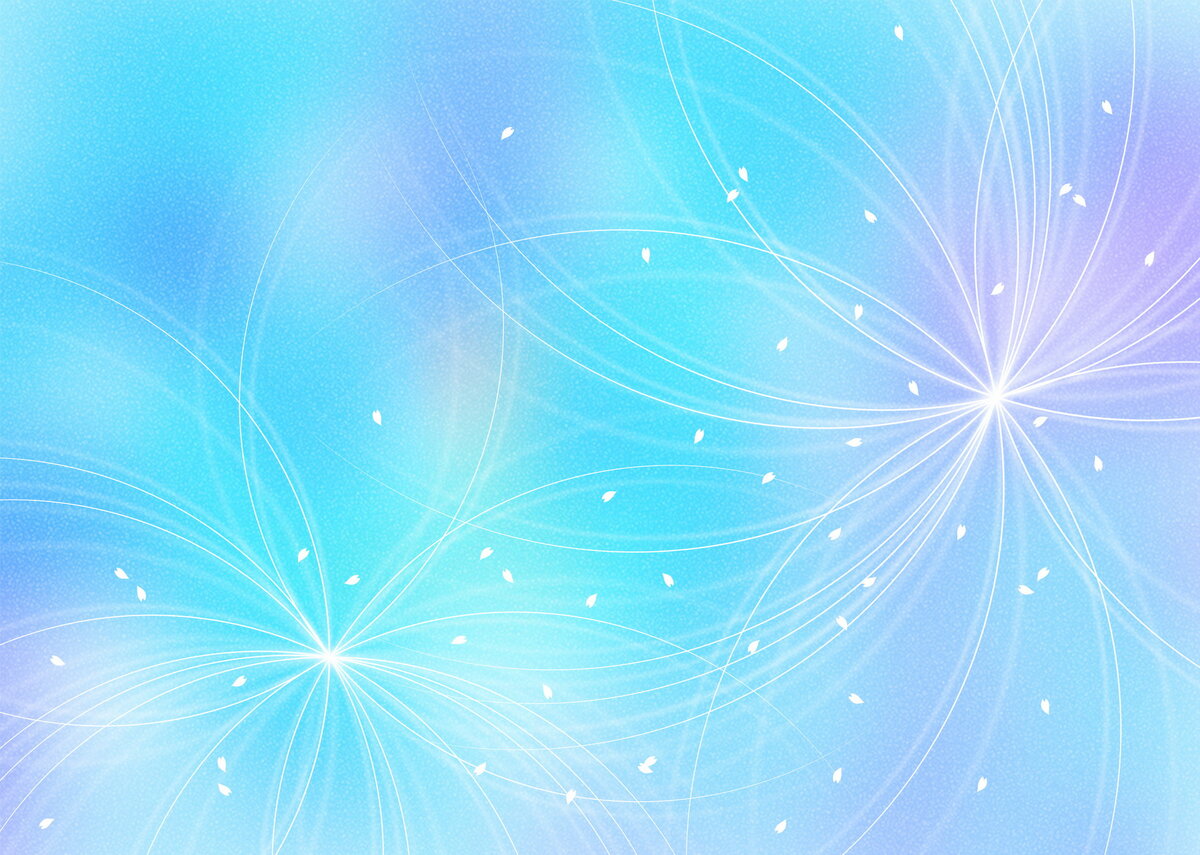 Любим в семью играть
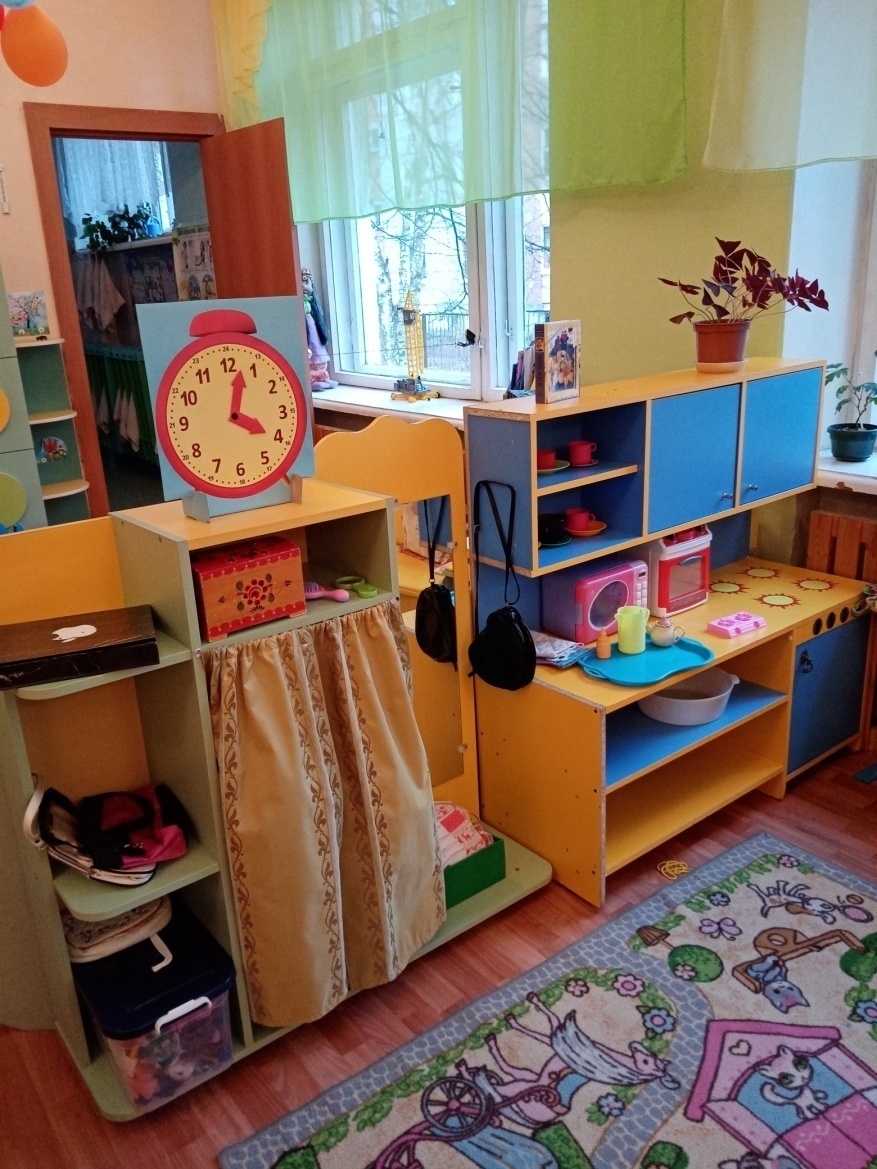 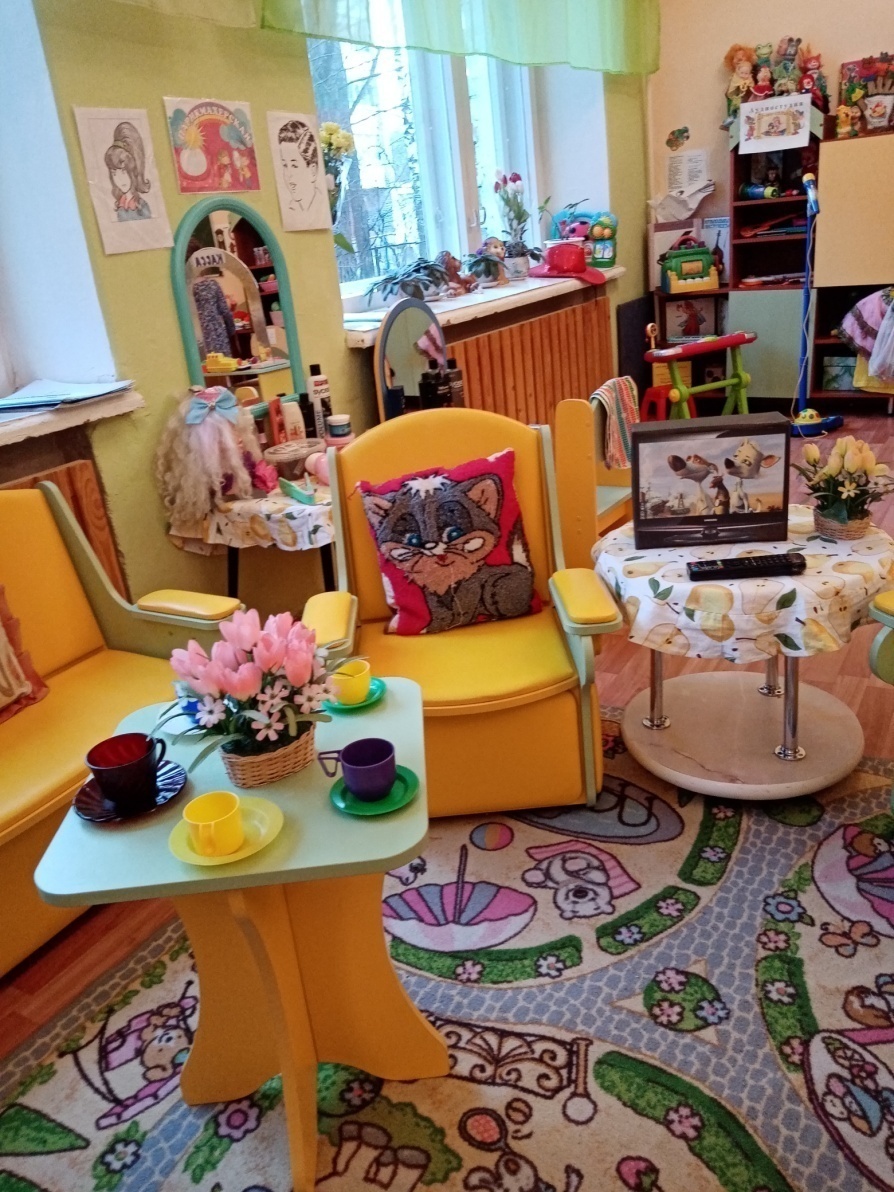 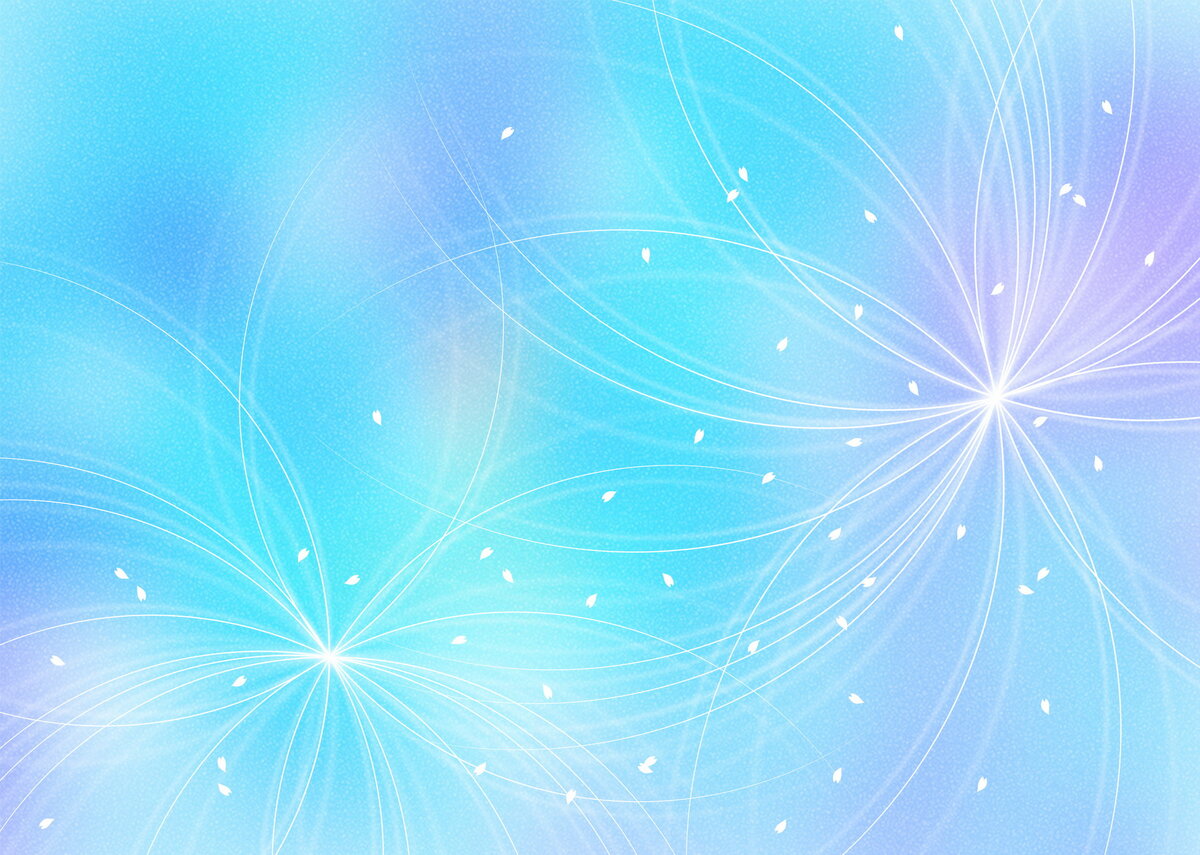 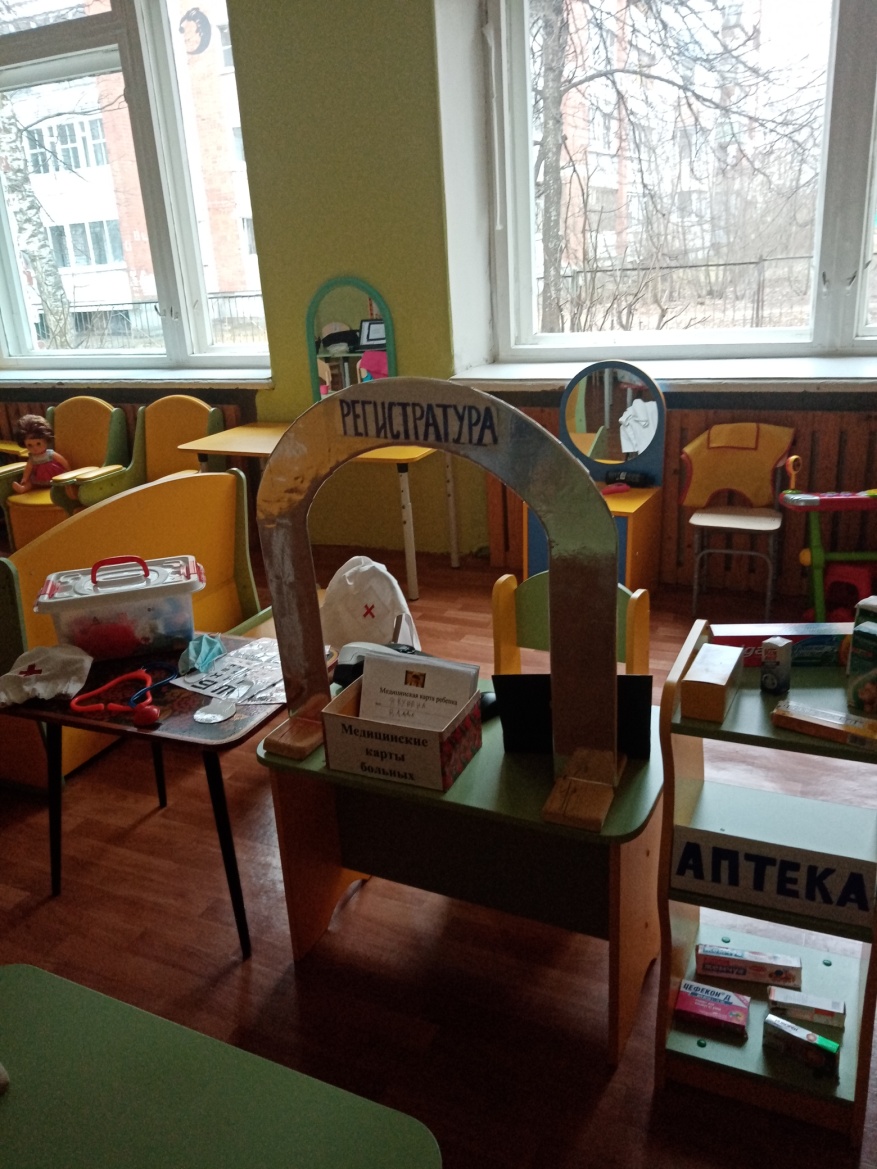 Любим в больницу играть
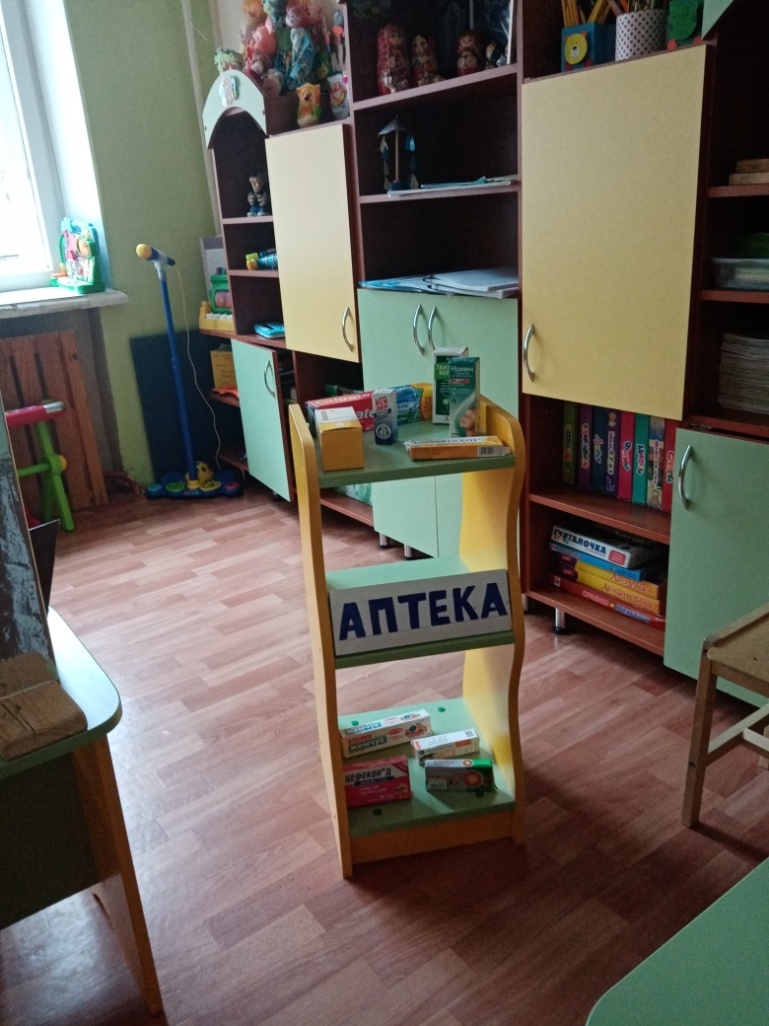 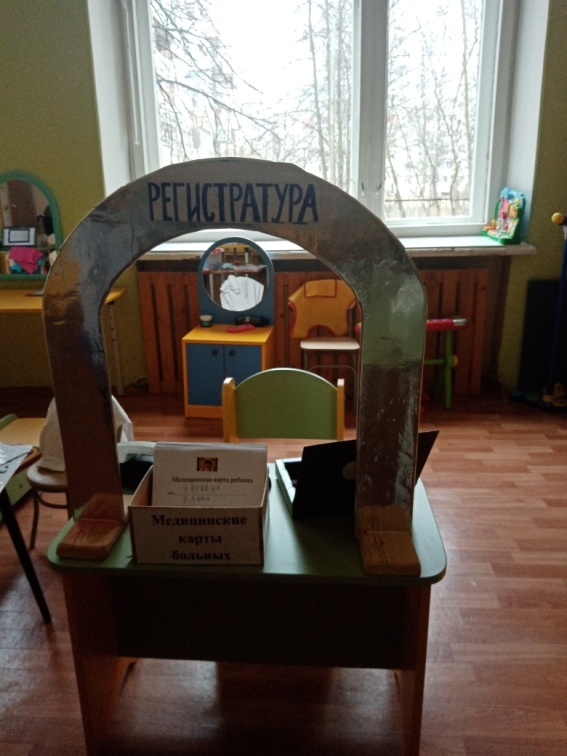 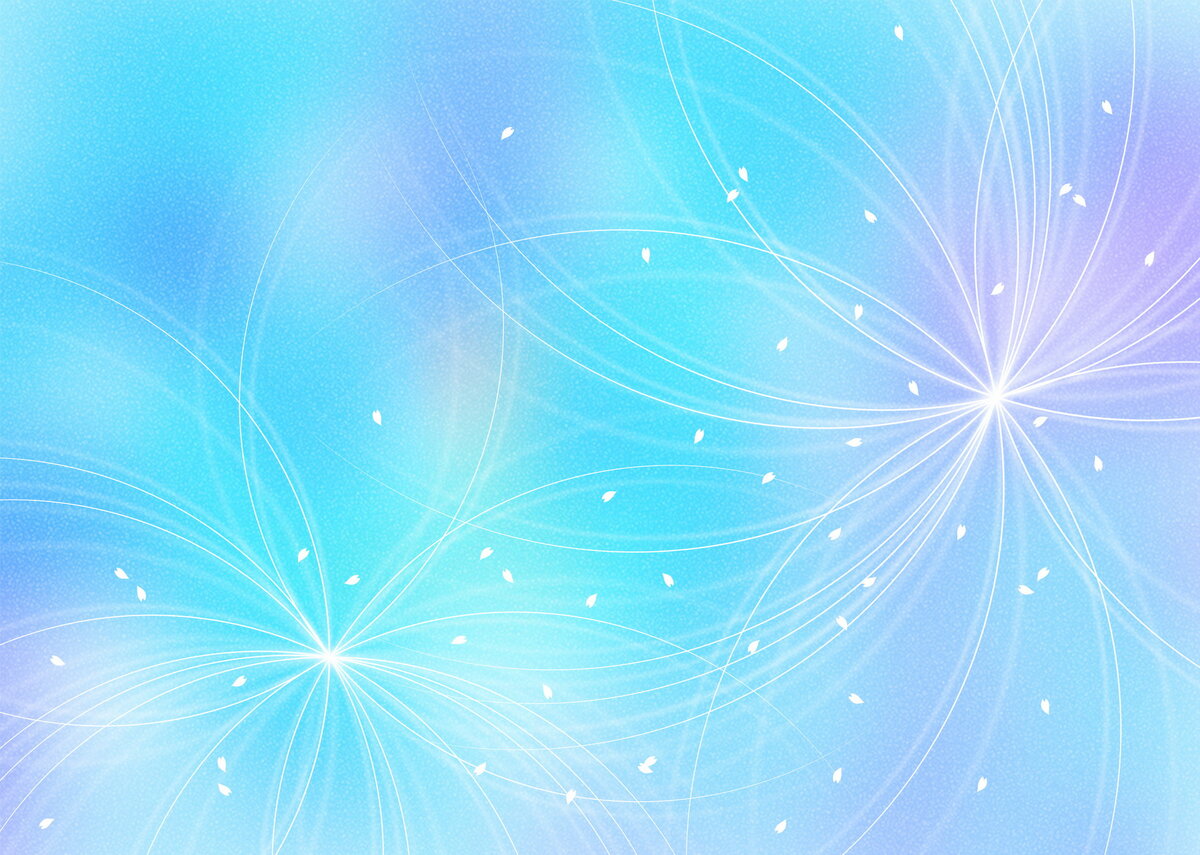 СПАСИБО ЗА ВНИМАНИЕ!
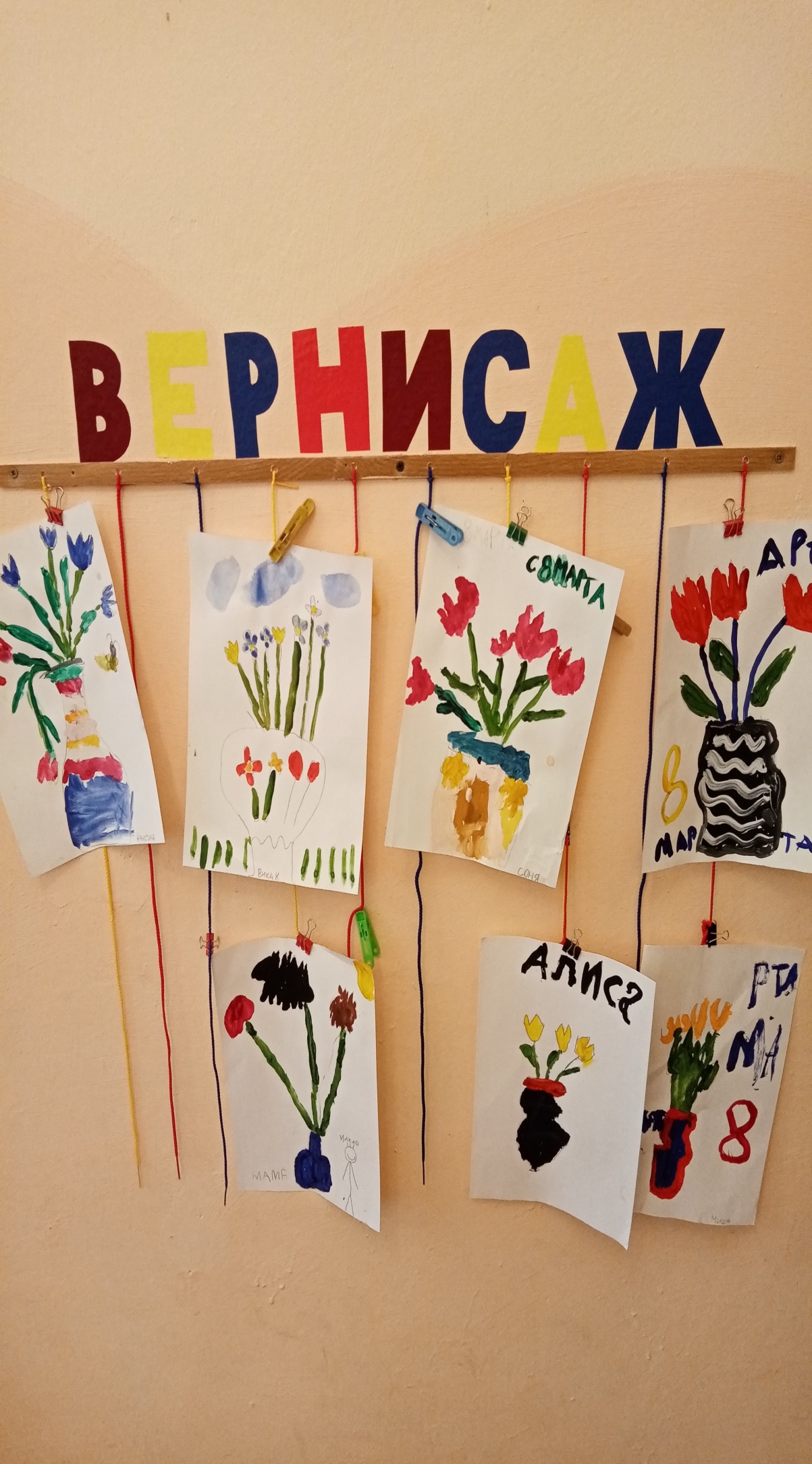 Группу всю мы показали, О себе все рассказали. Вас в гости снова будем ждать, Нам есть еще, что показать.